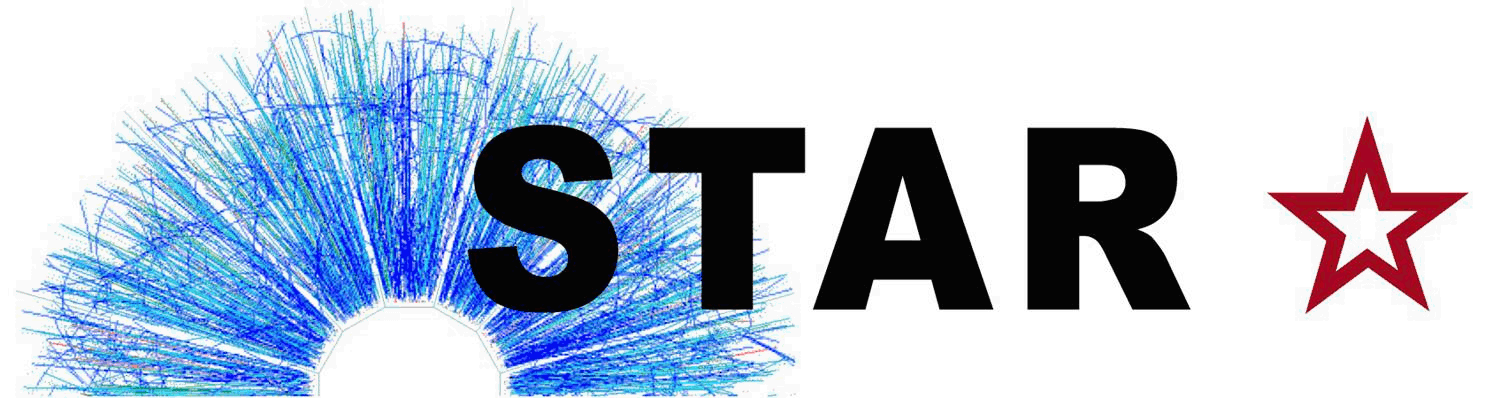 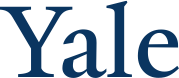 STAR Overview
Li Yi (for the STAR Collaboration)
Yale University
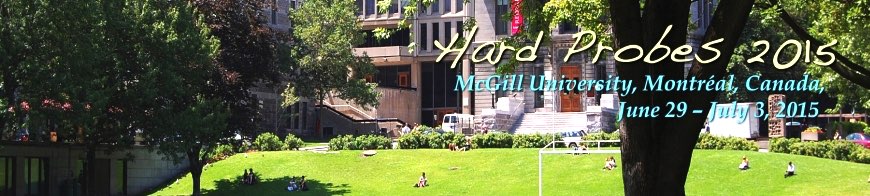 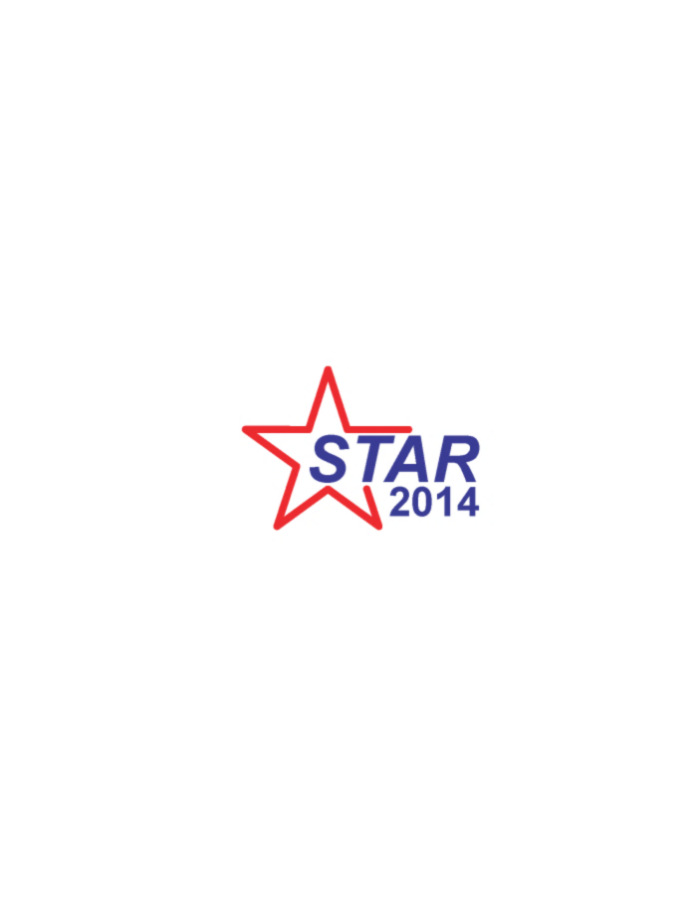 Heavy Flavor Tracker
Muon Telescope Detector
TPC
Magnet
BEMC
TOF
STAR Detector System
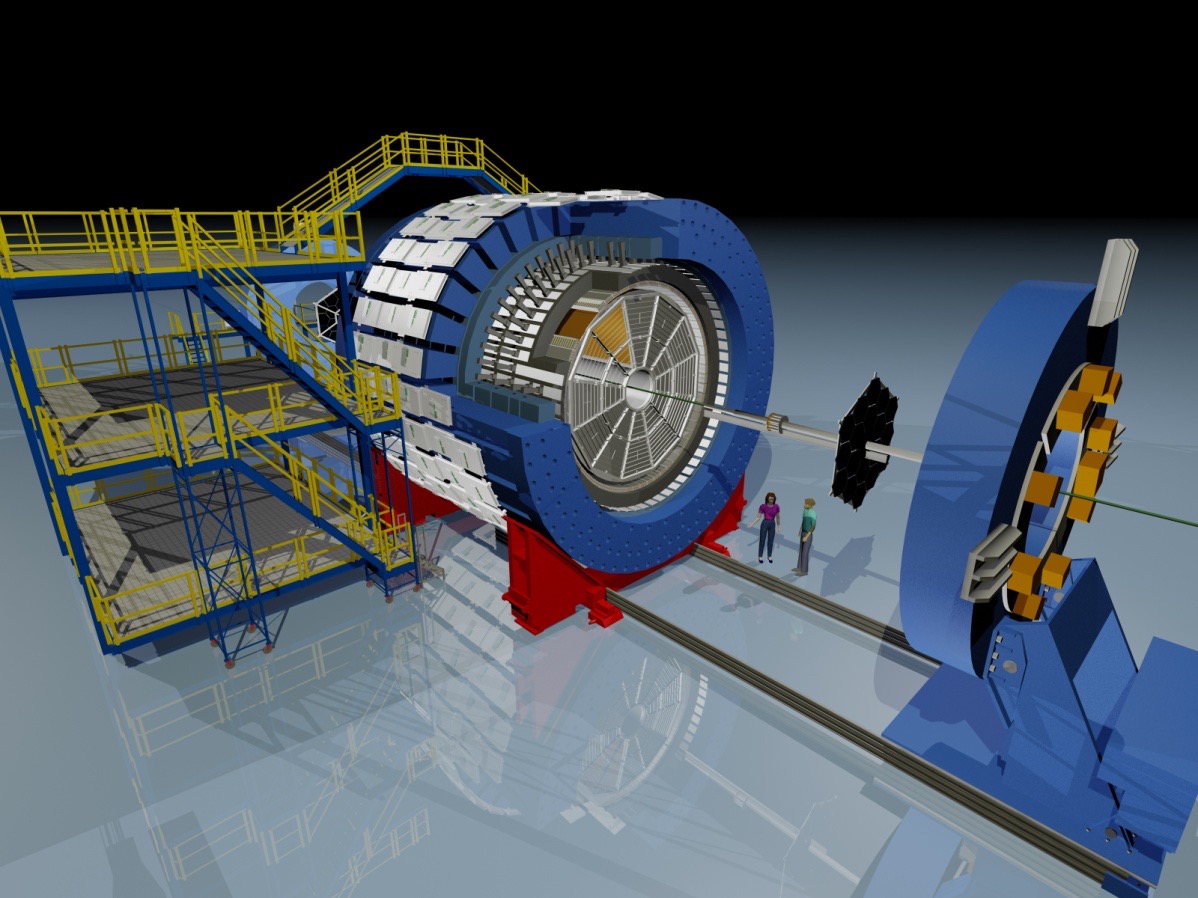 Heavy Flavor Probes
Heavy flavor quark, primarily produced in initial hard scattering, is exposed to the medium evolution
Charm-medium interaction D0 (cu) .. light vs heavy quark: mass hierarchy of parton energy loss
Quarkonia J/ψ (cc), ϒ(bb) expected to be QGP thermometerdirect production - thermal dissociation + recombination
Cu+Cu, Au+Au, U+U: system size, energy dependence
p+p: pQCD test, heavy ion reference
p+Au, d+Au: Cold Nuclear Matter effect
Heavy vs Light Flavor Suppression
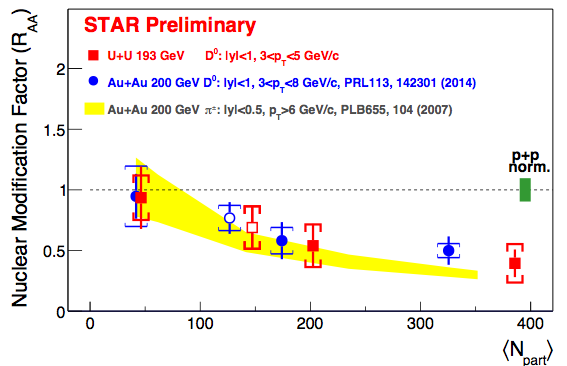 Suppression of open charm at high pT in U+U collisions follows the density dependence trend of open charm and pions in Au+Au collisions.
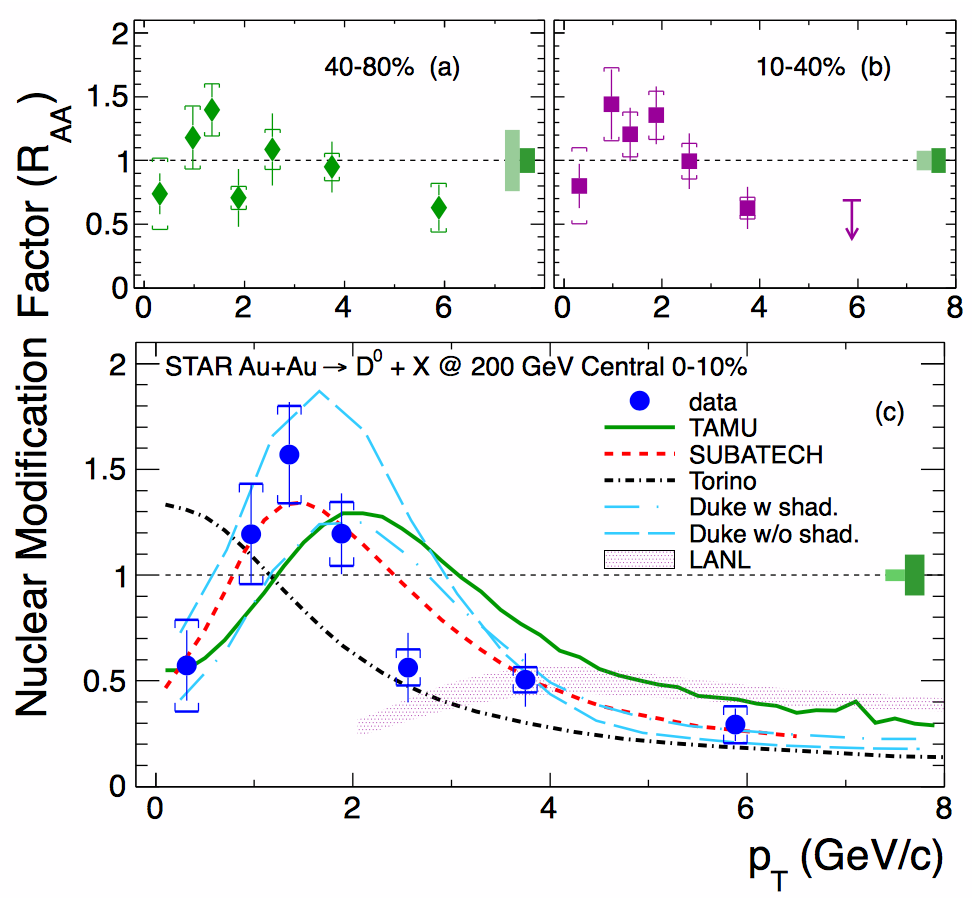 D0 Nuclear Modification pT Dependence
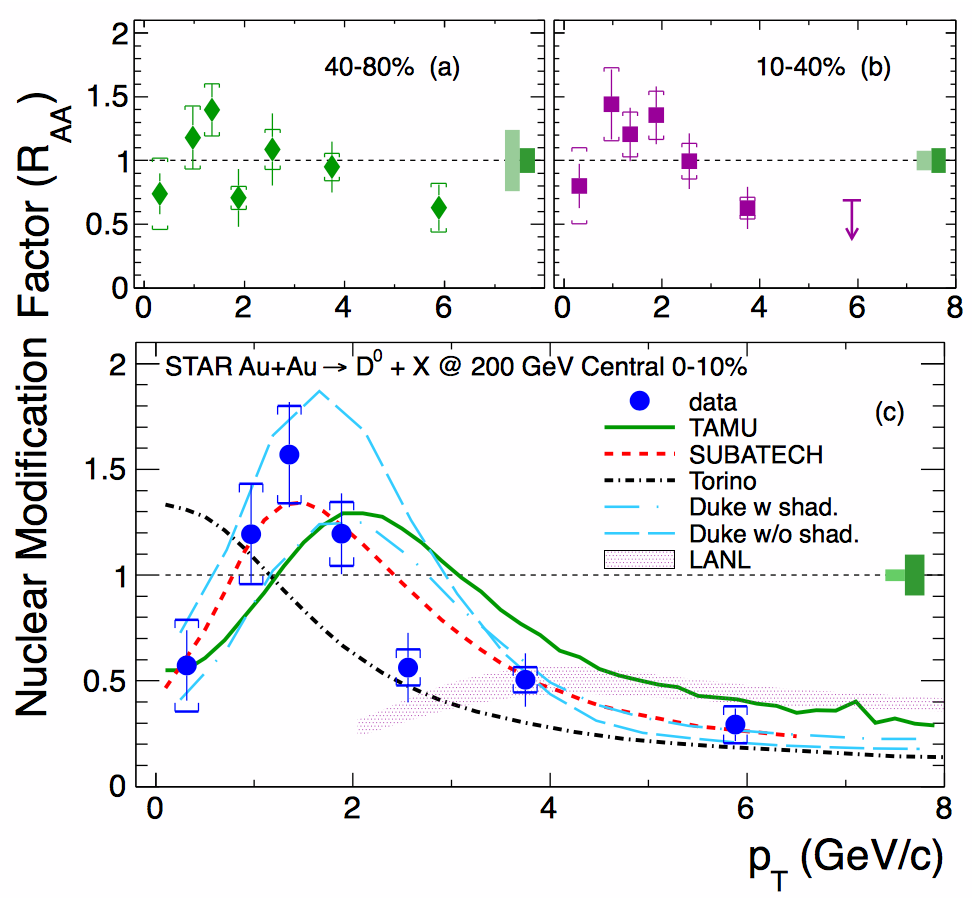 Year 2010 + 2011 Au+Au @ 200 GeV data
STAR, PRL 113, 142301 (2014)
Large suppression for pT > 4 GeV/cStrong charm-medium interaction
Indication of enhancement at pT~0.7-2GeV/cDescribed by recombination models 
More precise measurement needed
Heavy Flavor Tracker
3 kinds of silicon detectors (PXL, IST, SSD)
PXL: First application of the Monolithic Active Pixel Sensors (MAPS) technology in a collider experiment
Decay vertex reconstruction with high resolution
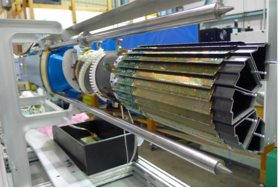 PXL
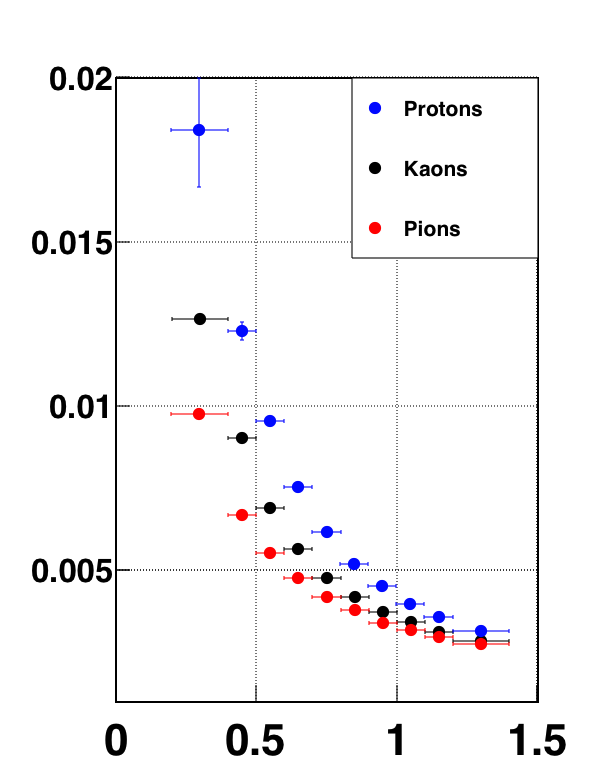 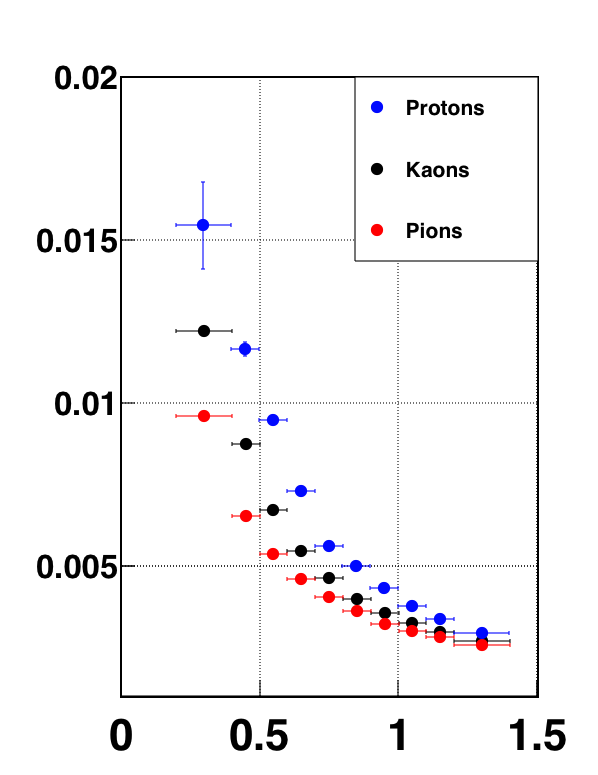 Excellent resolution even at low p
46 μm
47 μm
DCAxy resolution (µm)
DCAz resolution (µm)
Exceeded DCA Resolution Design Goal60μm for Kaon at p= 0.75 GeV/c
H. Qiu, Tue 13:30
HF and Quarkonium
p[GeV/c]
p[GeV/c]
D0 signal with HFT
~10% statistics of year 2014 Au+Au
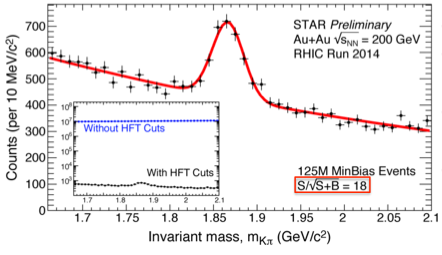 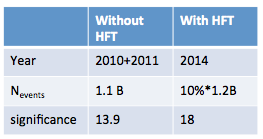 Background greatly suppressed by topology cuts with HFT 
Physics results with HFT will come soon.
H. Qiu, Tue 13:30
HF and Quarkonium
A. Quintero, Poster
for Optimize D0 signal
J/ψ with Muon Telescope Detector
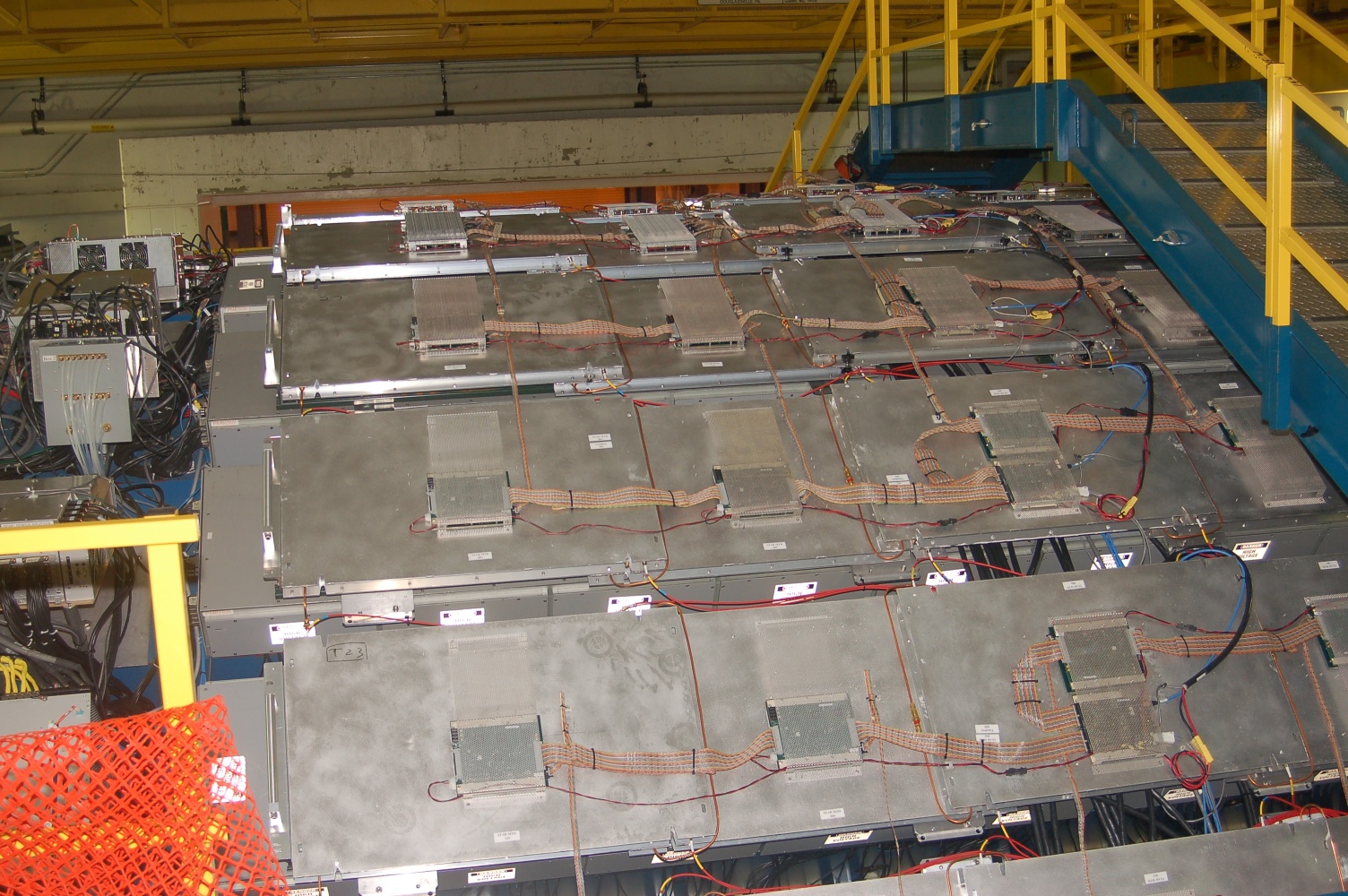 Multi-gap Resistive Plate Chamber (MRPC) technology
Precise timing ~ 95 ps
Accurate hit position ~ 1 cm

Muon identification
TPC track and MTD hit match

Dimuon trigger increases low pT accuracy
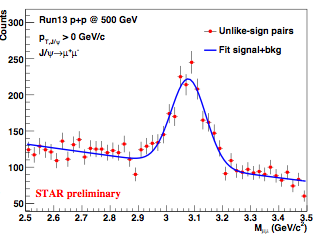 p+p @ 500 GeV 
7.7 pb-1 taken in 2013
J/ψ → μ+ μ-
R. Ma, Tue 15:20HF and Quarkonium
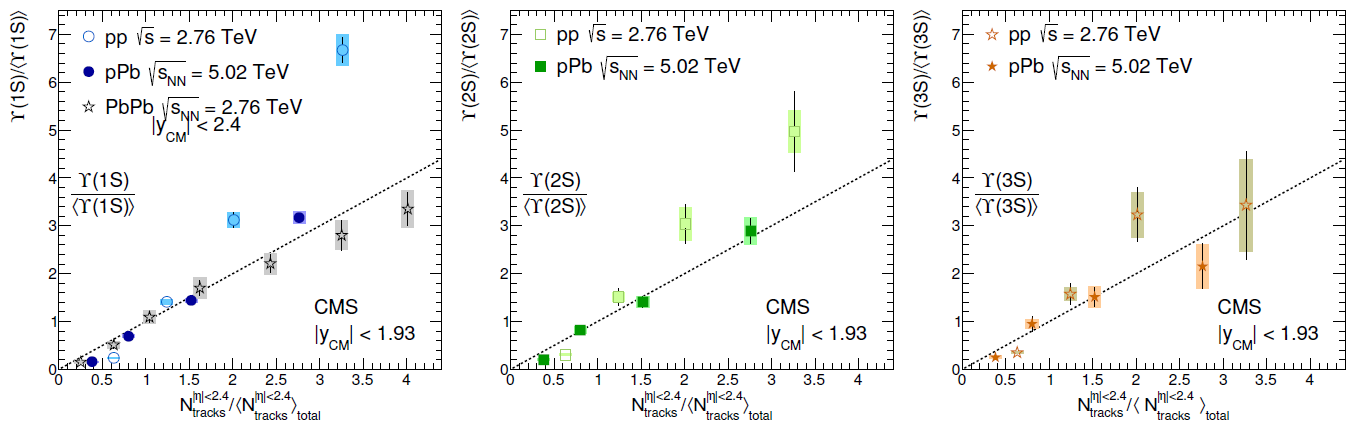 CMS, JHEP 04 (2014)103
J/ψ Yield vs Multiplicity in p+p 500 GeV
J/ψ → μ+ μ-    with MTD       7.7 pb-1 taken in 2013
J/ψ → e+ e-    with BEMC     22 pb-1 taken in 2011
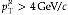 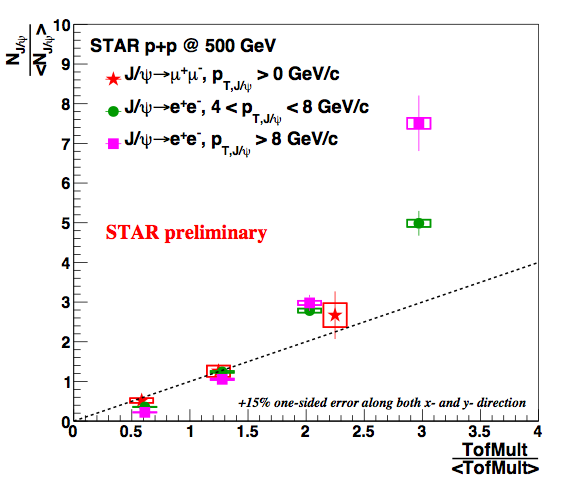 Clear correlation between quarkonia yields and multiplicity in pp
Faster rise for higher pT
R. Ma, Tue 15:20HF and Quarkonium
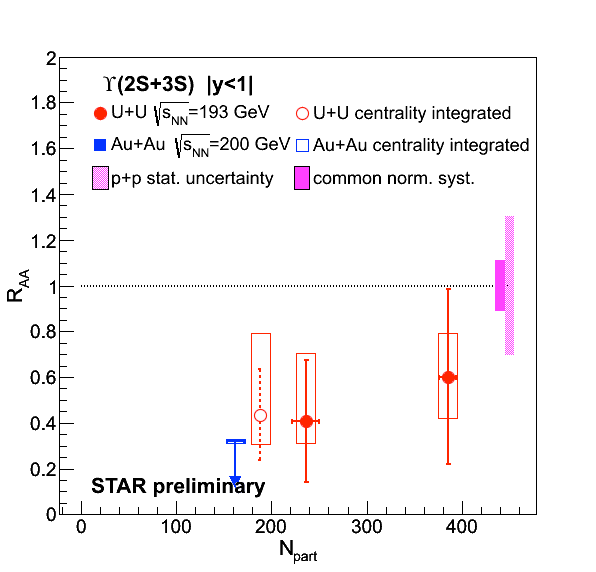 ϒ Suppression
ϒ → e+e-  with BEMC
ϒ suppression consistent with sequential melting
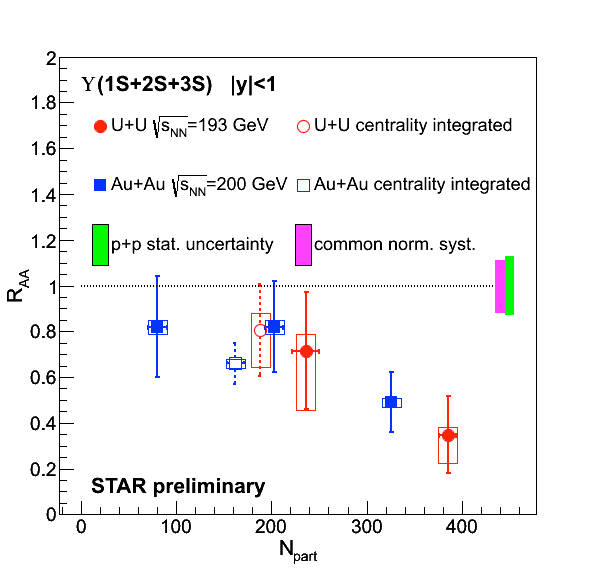 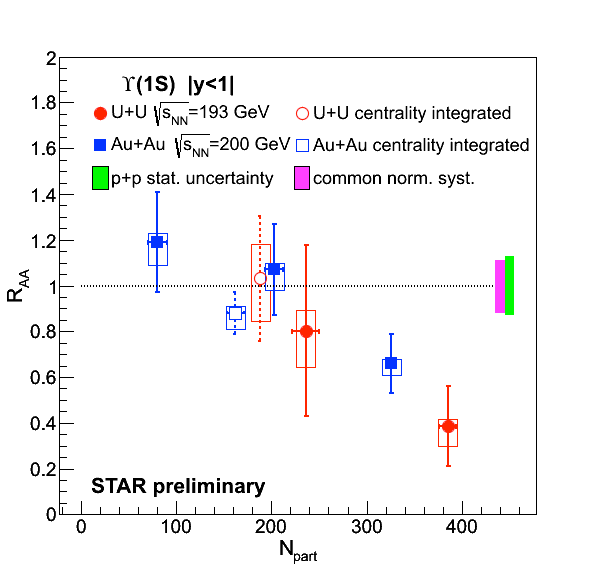 ϒ(2S+3S):
No evidence in 0-60% Au+Au
Hint of presence in 0-60% U+U data
Stay tuned for dimuon ϒ with MTD
ϒ(1S) and ϒ(1S+2S+3S):
Peripheral: consistent with no suppression
0-10% central: significant suppression
New U+U data extend Au+Au trends to higher Npart
R. Vertesi, Tue 16:20
HF and Quarkonium
Jet Probes in Au+Au 200 GeV
Jet yield suppression
Jet angle diffraction in medium
Where does jet energy go?
Semi-inclusive jet
A. Schmah, Mon 15:30Jets
Dijet imbalance
K. Kauder, Tue 13:30
Jets
Semi-Inclusive Recoil Jets
Semi-inclusive yield of recoil jets with a high pT hadron trigger
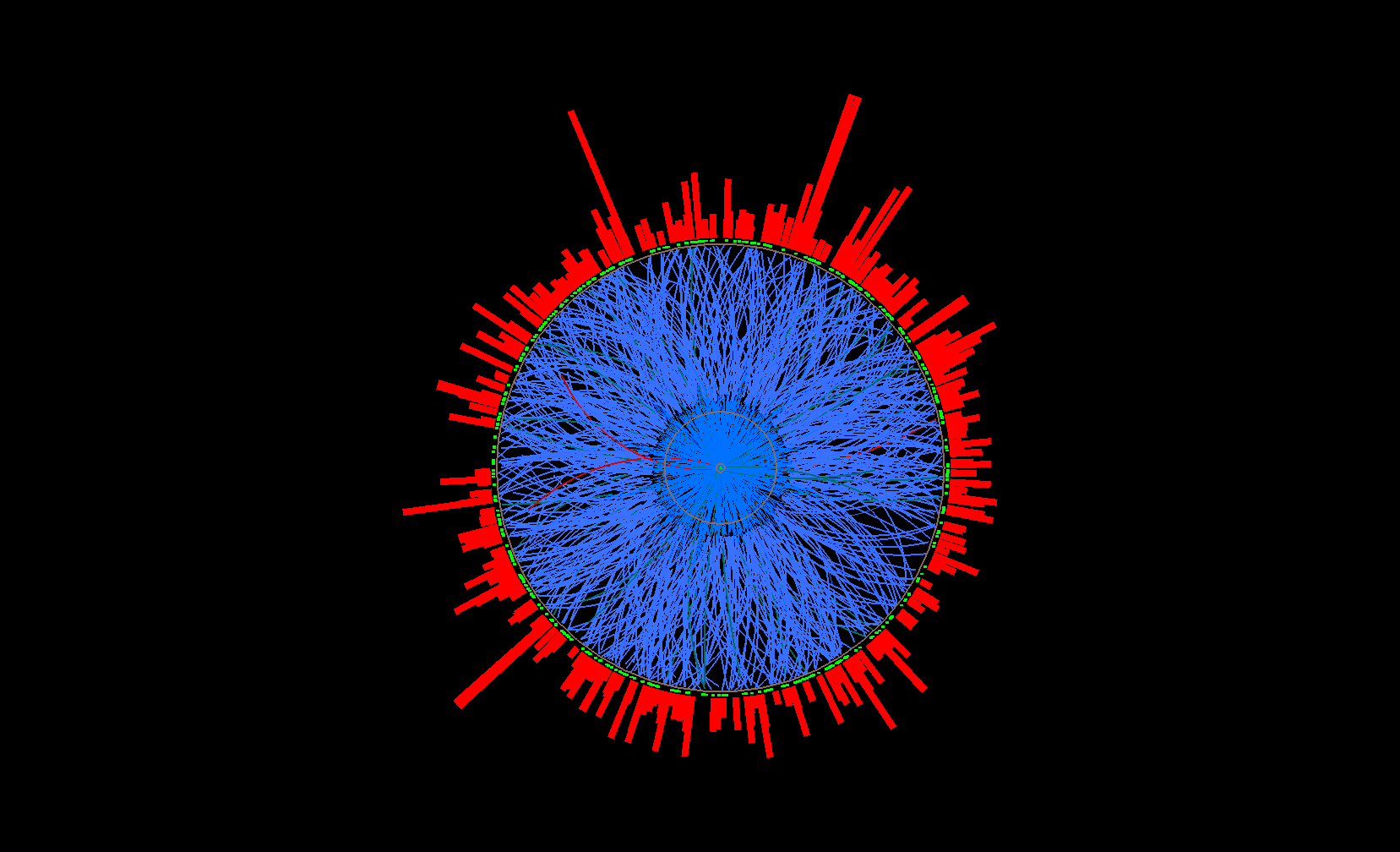 Recoil jet(s)
search area
Trigger 
particle
Trigger on high pT hadron → Select hard process with surface bias
 Measure the recoil jets → No fragmentation bias on recoil side!
Combinatorial jet-finding background?
A. Schmah, Mon 15:30Jets
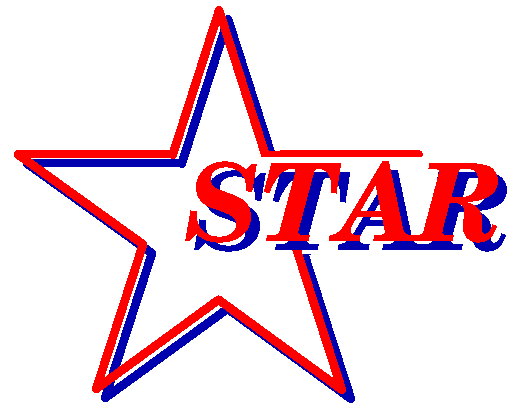 Mixed Event for Jet-finding Background
Preliminary
Central
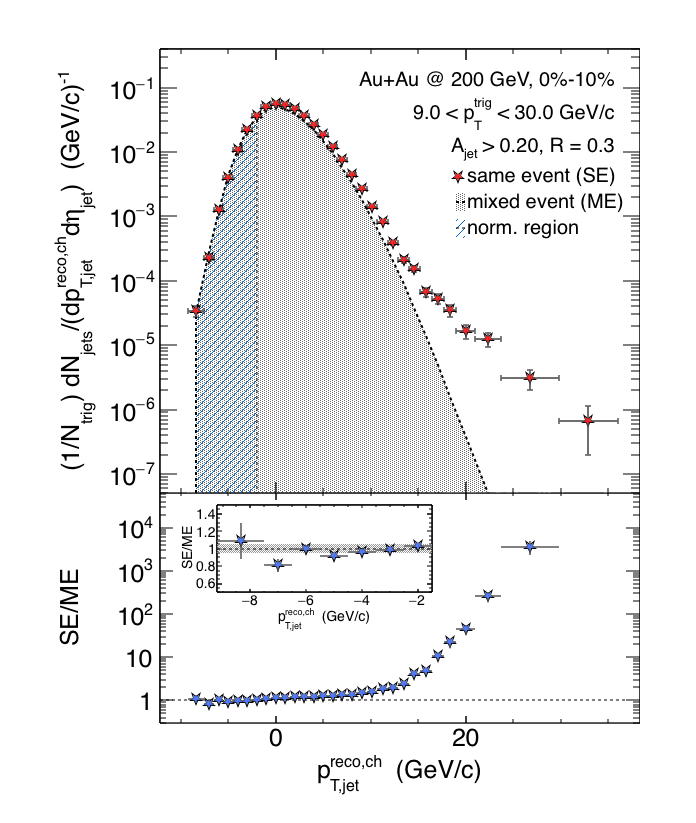 Pick one random 
track per real event
→ add to mixed event
Mixed event
Same event
Combinatorial jet background         → statistically described by mixed event
 Excellent description of  low pT spectrum with mixed event
 Significant jet signal at pT-ρA > 10 GeV/c
A. Schmah, Mon 15:30Jets
Comparison Central-Peripheral: ICP
After fluctuation unfolding procedure:
ICP close to 1 at low pT 
 Significant suppression (~0.2)
   at pT > 10 GeV/c
 Larger suppression compared to LHC
   energies
similar ΔpT shift with steep spectra
different surface bias?
caveat: different measurement techniques
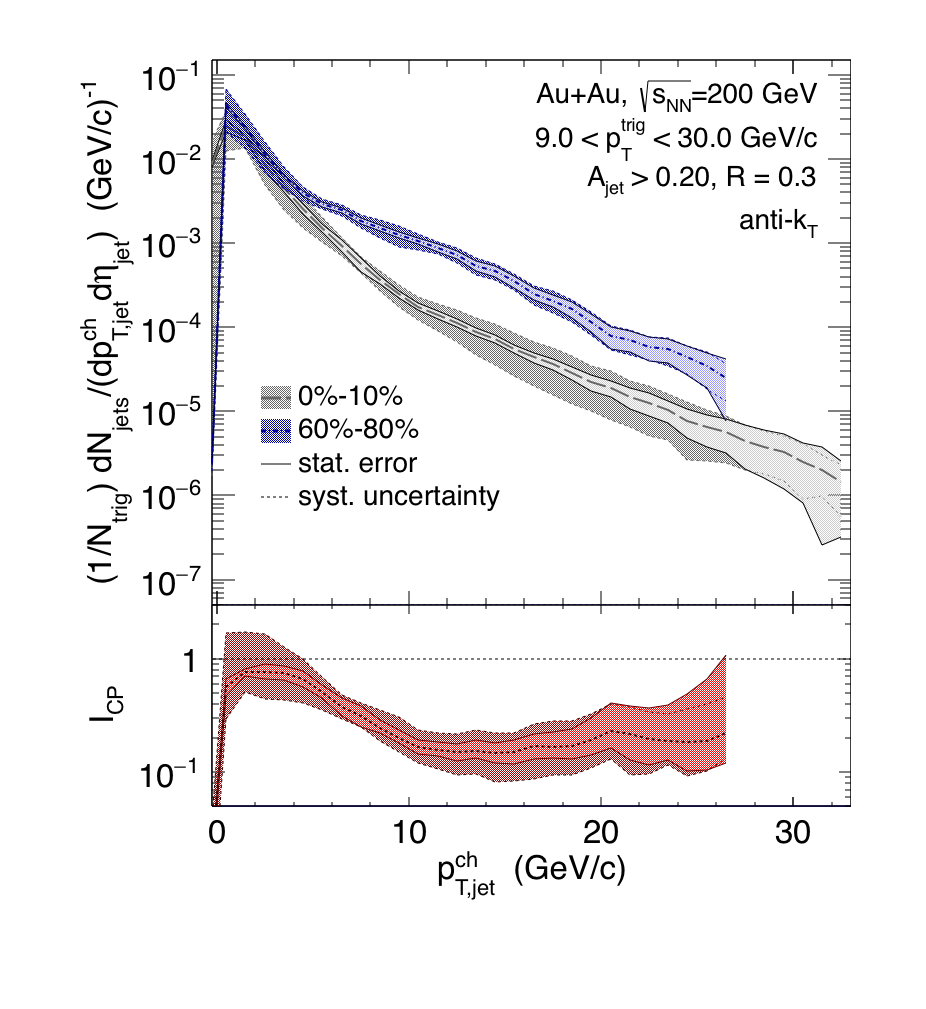 STAR preliminary
arXiv:1506.03984
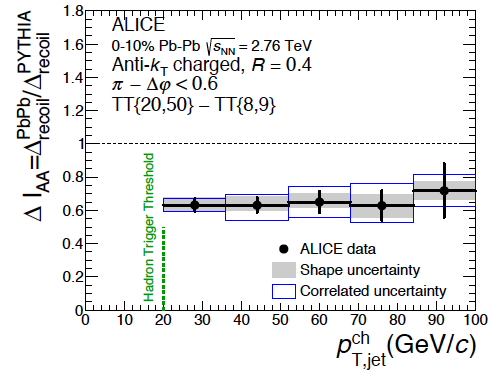 ALICE
A. Schmah, Mon 15:30Jets
Large Angle Jet Scattering?
9 < trigger pT < 30 GeV/c
Peripheral
Central
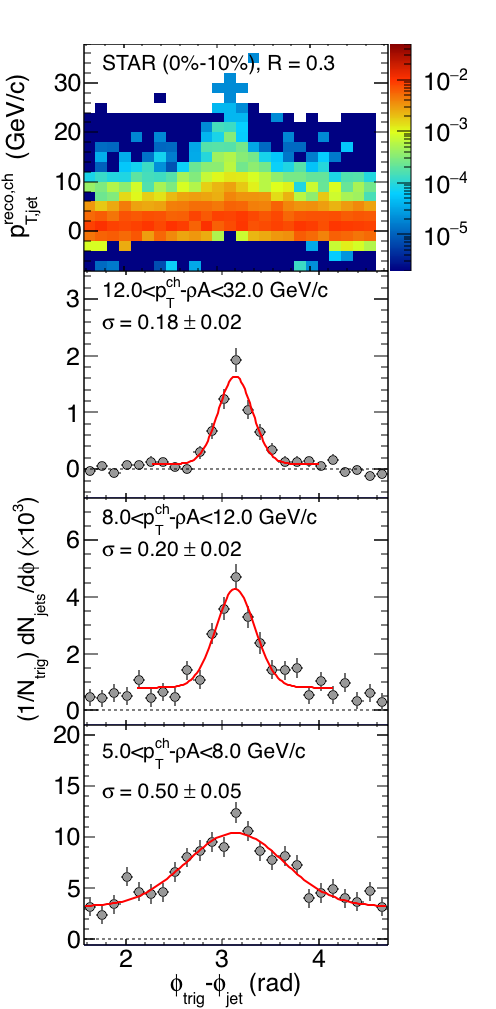 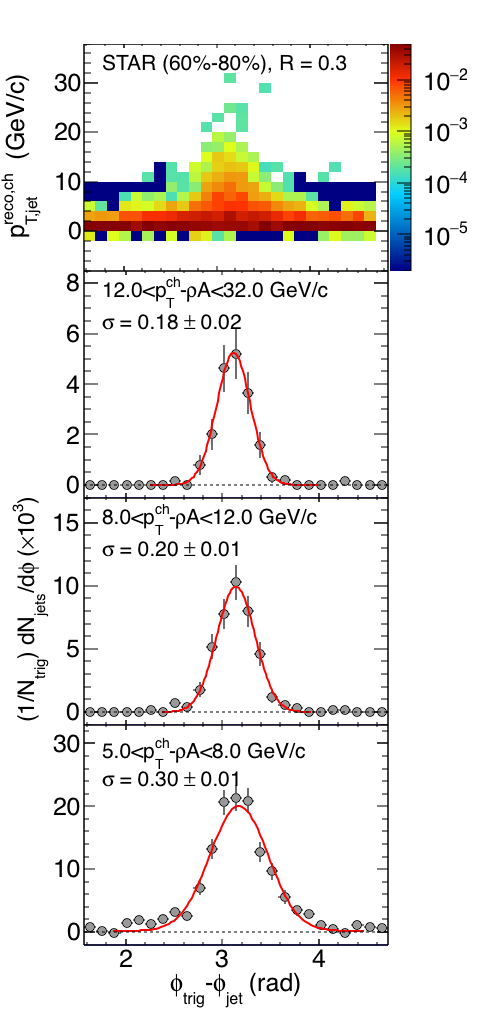 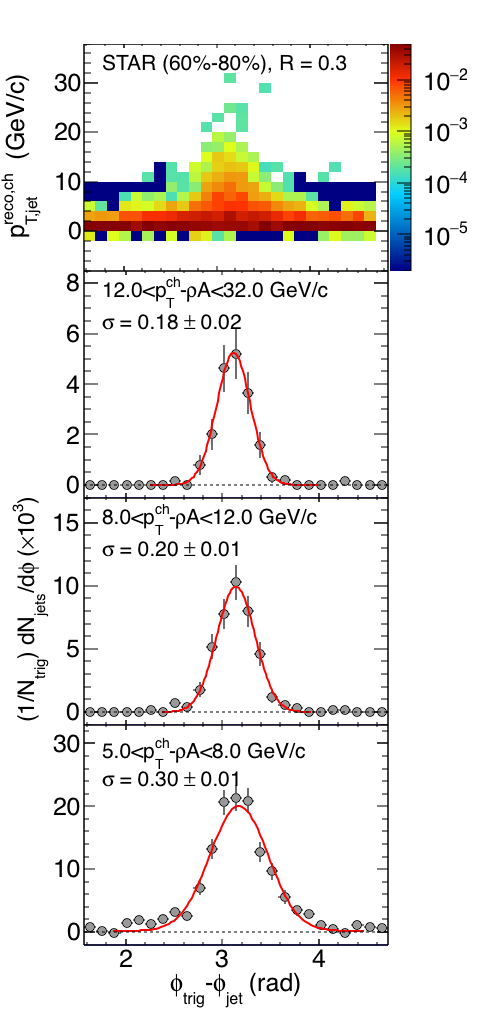 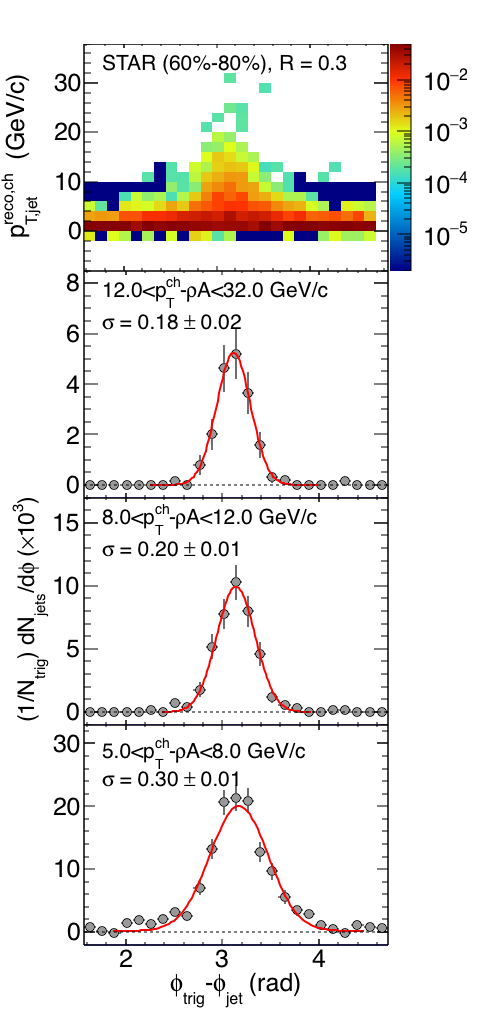 STAR preliminary
STAR preliminary
Jet angle changes significantly in central for 5 < pT - ρA < 8 GeV/c
  - Flow?
  - Φ dependent normalization needed?
  - Background from multiple interactions?
  - More studies needed!
ALICE, arXiv:1506.03984
A. Schmah, Mon 15:30Jets
Dijet Imbalance AJ Measurement
K. Kauder, Tue 13:30
Jets
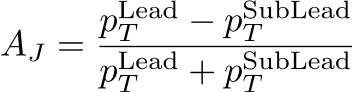 Rerun jet-finding algorithm
anti-kT for these dijets
pT,cut=0.2 GeV/c
pTLead>20 GeV/c (pT,cut=2 GeV/c)
pTSubLead>10 GeV/c (pT,cut=2 GeV/c)
pT,cut=2 GeV/c
pTLead>20 GeV/c 
pTSubLead>10 GeV/c
|Δφ-π|<0.4
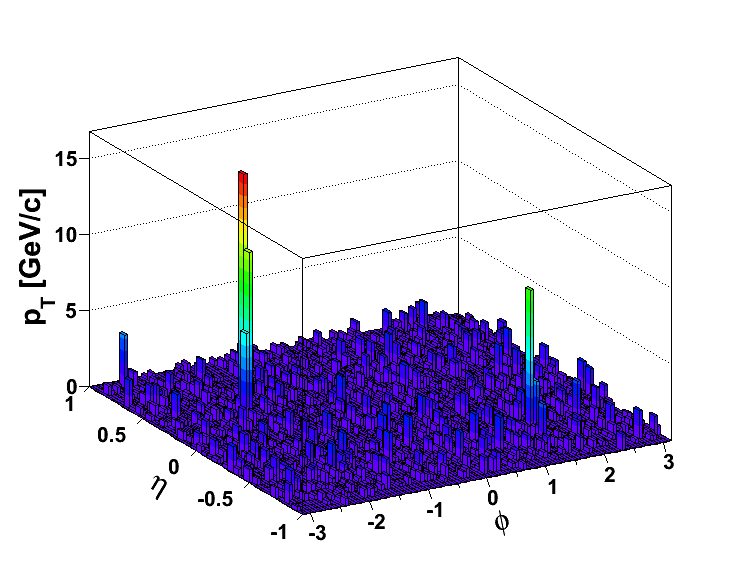 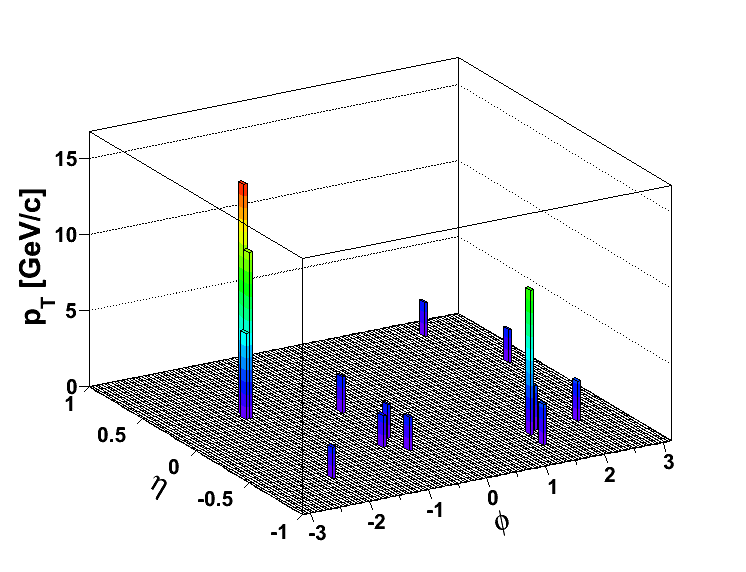 Geom. matching
Geom. matching
Locate dijet with high pT particle cuts
Reconstruct jets with low pT particle cuts
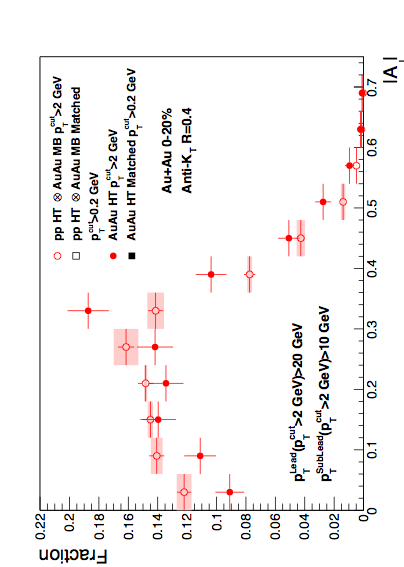 Dijet Imbalance: pT Softening
Event Fraction
K. Kauder, Tue 13:30
Jets
R=0.4
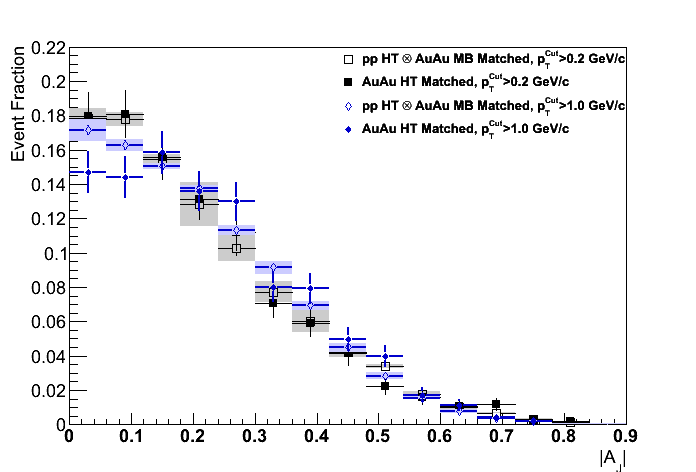 STAR preliminary
STAR preliminary
pT>1 GeV/c
p-value = 0.05 - 0.2
pT>2 GeV/c
p-value < 10-4
pT>0.2 GeV/c
p-value = 0.8
If AuAu dijet == pp dijet with AuAu background: Aj balanced
If AuAu dijet  != pp dijet with AuAu background: Aj imbalanced
From pT＝2 → 1 → 0.2 GeV/c, dijet gradually regains balance.
Lost energy remerges to low pT particles.
Dijet Imbalance: Jet Traverse Profile
K. Kauder, Tue 13:30
Jets
pT>0.2 GeV/c
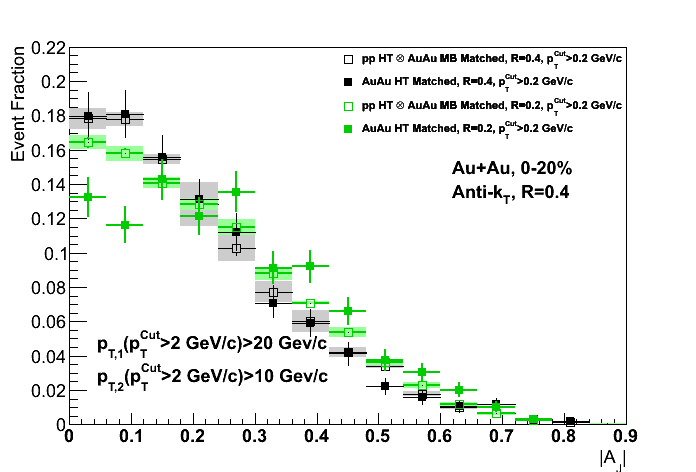 R=0.2     Dijet imbalanced
↓
STAR preliminary
p-value = 2 × 10-4
R=0.4     Dijet balanced
p-value = 0.8
Sub-leading jet gets broadened.
Observables:

1st order phase transition
  
  (1) Azimuthally sensitive HBT

  (2) Directed flow v1


 Partonic vs. hadronic dof

  (3) RAA: Nucl. Mod. Fact.

  (4) Charge separation

  (5) v2 - NCQ scaling


 Critical point, correl. length

 (6) Fluctuations

Chiral symmetry restoration

 (7) Di-lepton production
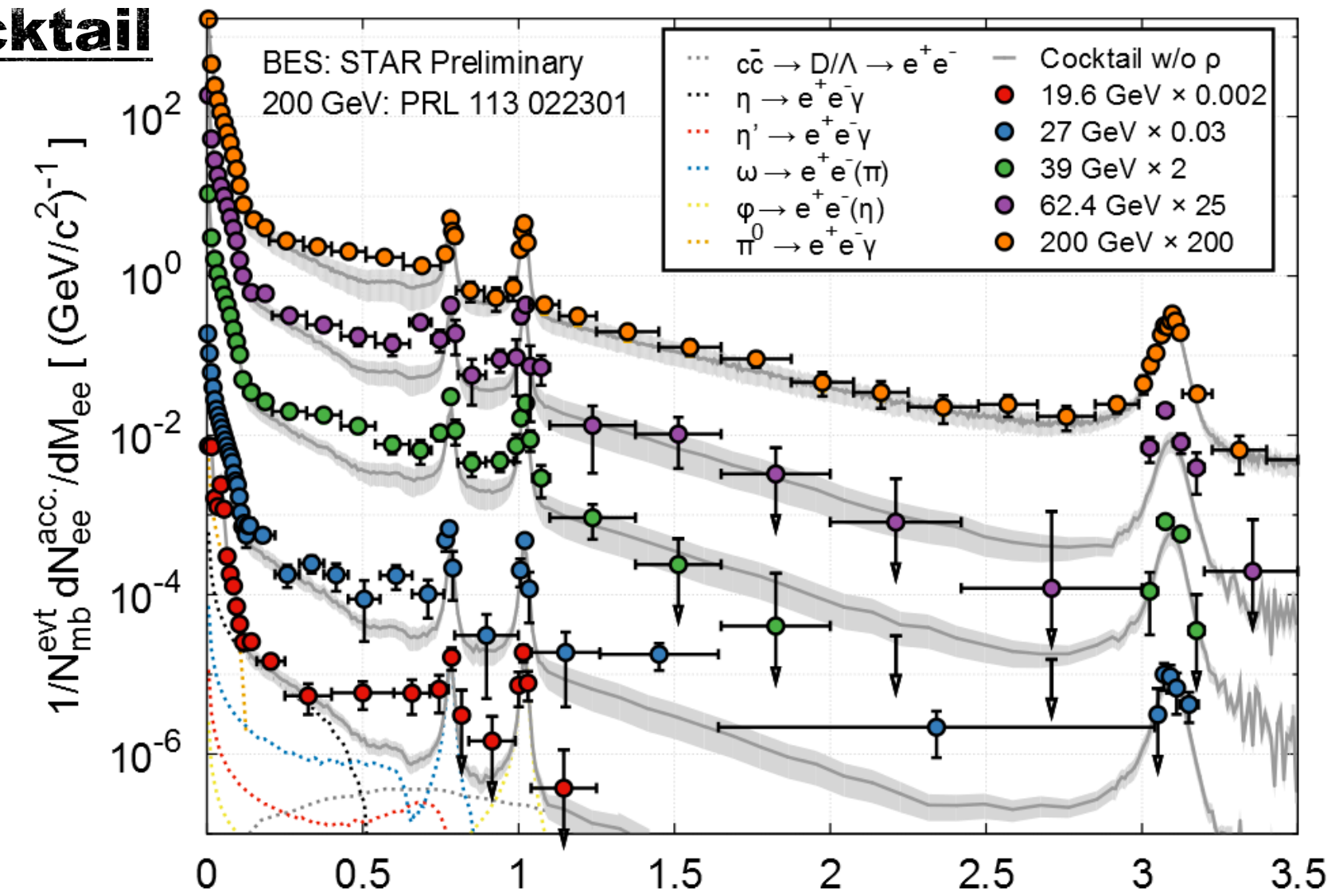 Beam Energy Scan Program
BES-I:  √sNN = 7.7, 11.5, 14.5, 19.6, 27, 39, 62.4GeV
Dielectron invariant mass Mee (GeV/c2)
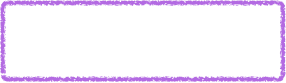 BES-II and lower energy d+Au and p+p collisions needed
B. Huang Wed 09:00
EW and Associated Topics
Summary and Outlook
MTD and HFT detectors running successfully
J/ψ yield
D0 signal
ϒ and D0 in higher energy density U+U collisions confirm suppression trend seen in Au+Au
Jet probes at RHIC
Larger jet suppression measured at RHIC energy than LHC
Large jet angle diffraction
Jet substructure broadening and softening 
BES-II in 2019-2020
Enjoy the exciting STAR Results!
STAR Physics Programs
(BES-I)
(BES-I)
Heavy flavor, jet quenching, beam energy scan..
Beam Energy Scan Program
Observables:

1st order phase transition
  
  (1) Azimuthally sensitive HBT

  (2) Directed flow v1


 Partonic vs. hadronic dof

  (3) RAA: Nucl. Mod. Fact.

  (4) Charge separation

  (5) v2 - NCQ scaling


 Critical point, correl. length

 (6) Fluctuations

Chiral symmetry restoration

 (7) Di-lepton production
BES-I:  √sNN = 7.7, 11.5, 14.5, 19.6, 27, 39, 62.4GeV
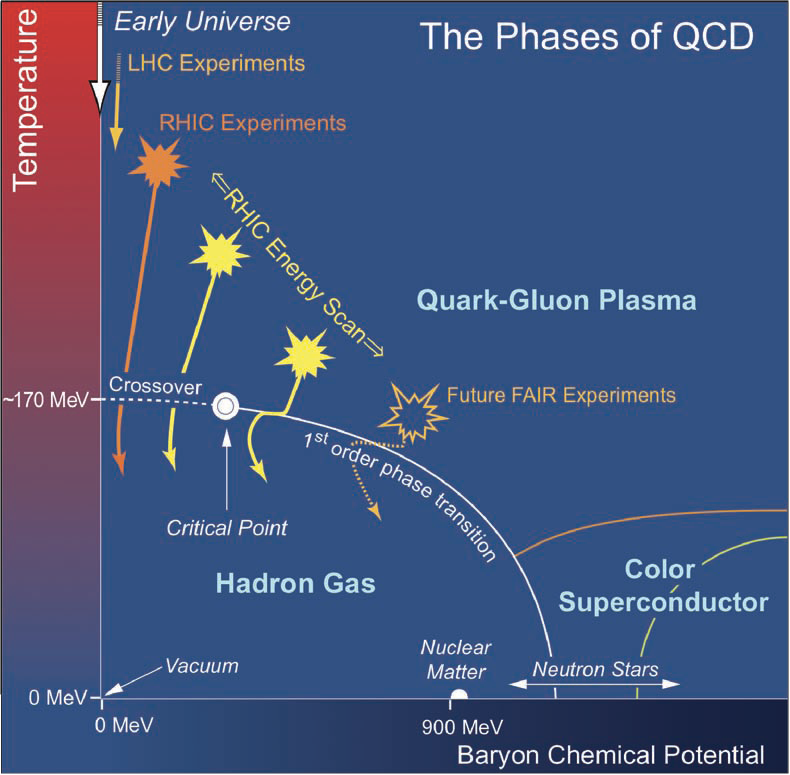 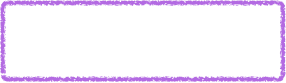 BES-II and lower energy d+Au and p+p collisions needed
B. Huang Wed 09:00
EW and Associated Topics
Dielectron in Beam Energy Scan-I
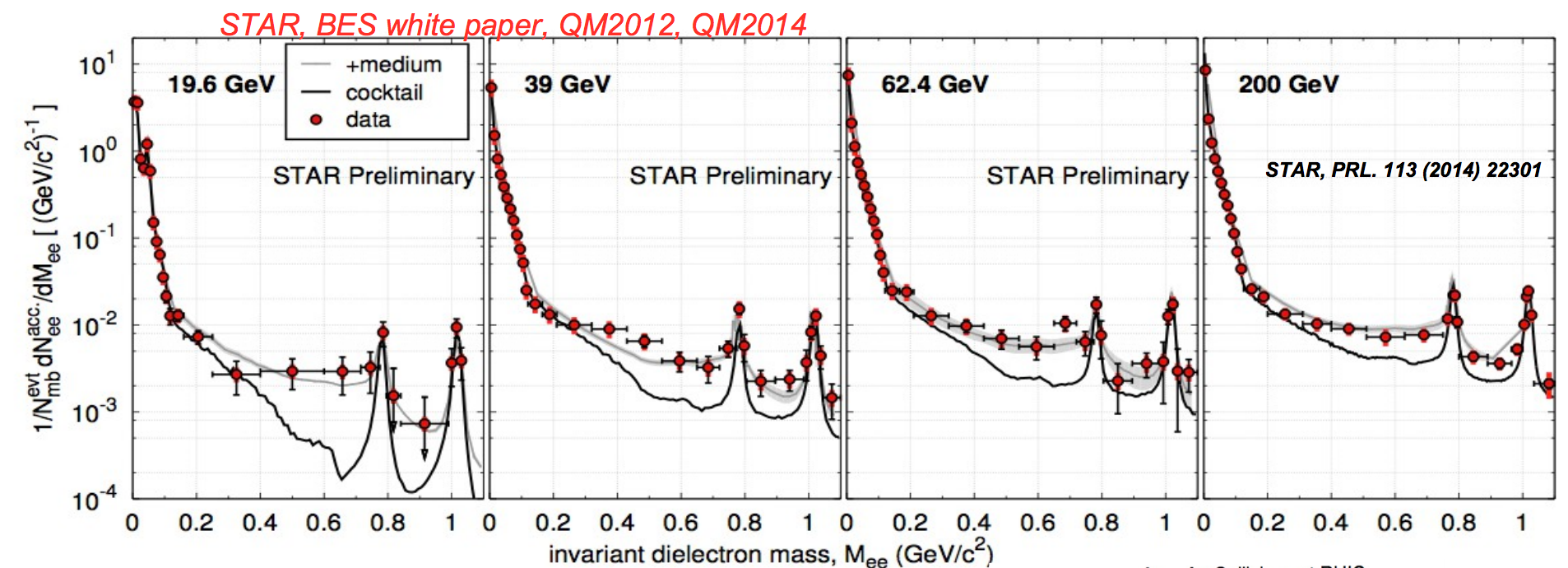 †Model: Rapp & Wambach, priv. communication;
Adv. Nucl.Phys. 25, 1 (2000) Phys. Rept. 363, 85 (2002)
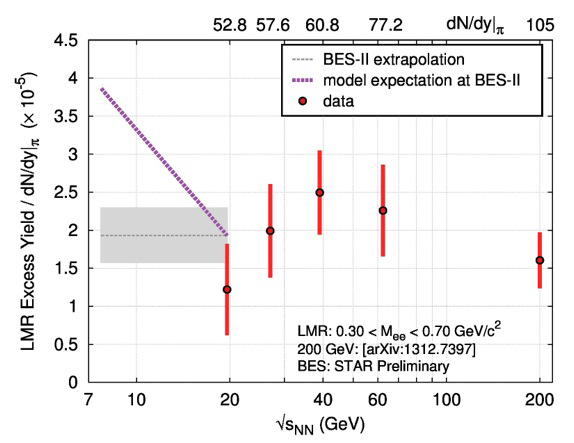 200 GeV to 19.6 GeV excess at Mee<1.1 GeV/c2described by ρ meson in-media broadening
More excess expected from model due to total baryon density increase at lower energy (< 20 GeV)
BES-II needed for more statistics below 20 GeV
B. Huang Wed 09:00
EW and Associated Topics
Heavy vs Light Flavor Suppression pT Dependence
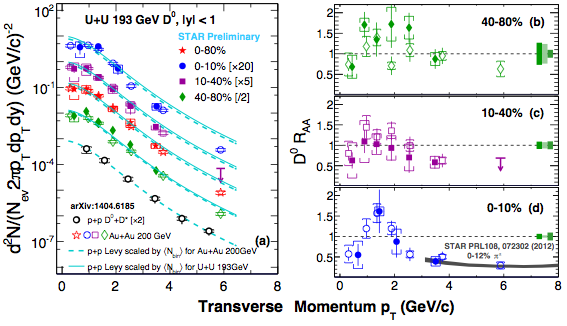 Muon Telescope Detector
Multi-gap Resistive Plate Chamber (MRPC) technology
Precise timing ~ 95 ps
Accurate hit position ~ 1 cm

Muon identification
TPC track and MTD hit match
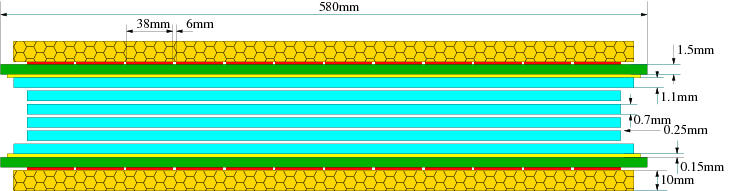 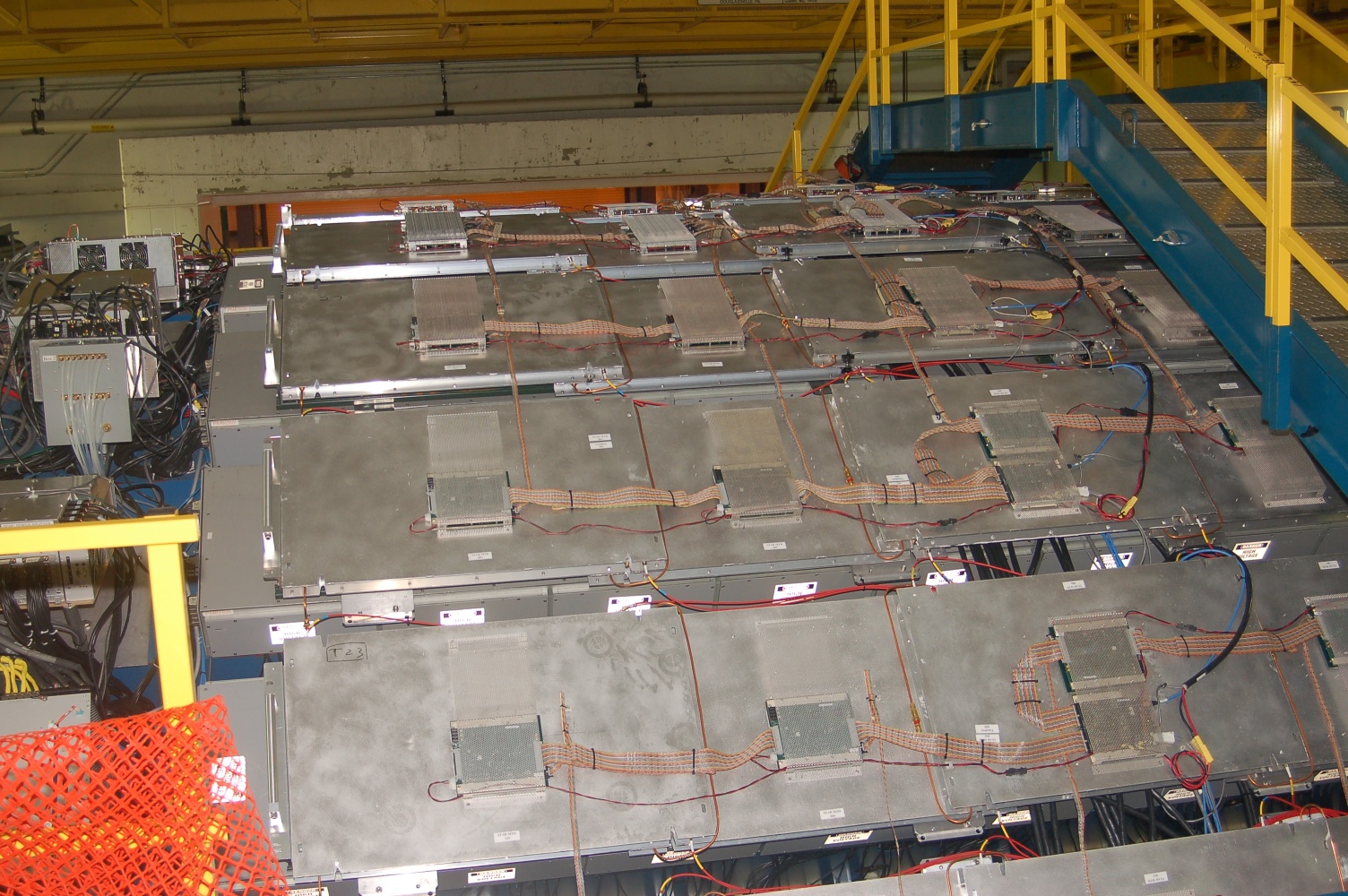 Open Charm with HFT
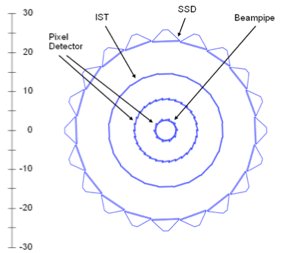 Heavy Flavor Tracker3 silicon detectors (PXL, IST, SSD)
Direct reconstruction of heavy flavor hadron decay vertex with high resolutionσ = 6.2 μm (PXL)

 D0 (cu)→ K- π+  rest frame life time ~120 μm
 Λc+ (udc)→ p K- π+  rest frame life time ~60 μm
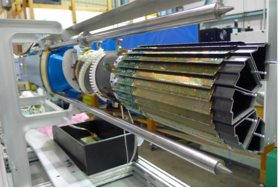 PXL
H. Qiu, Tue 13:30
HF and Quarkonium
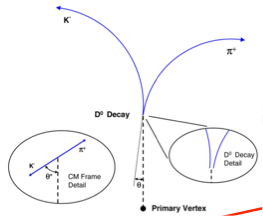 D0 signal with HFT
~10% statistics of year 2014 Au+Au
D0 → K- π+
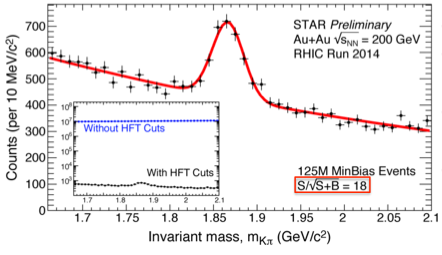 Background greatly suppressed by topology cuts with HFT 
Physics results with HFT will come soon.
H. Qiu, Tue 13:30
HF and Quarkonium
A. Quintero, Poster
for Optimize D0 signal
Do we understand J/ψ in pp?
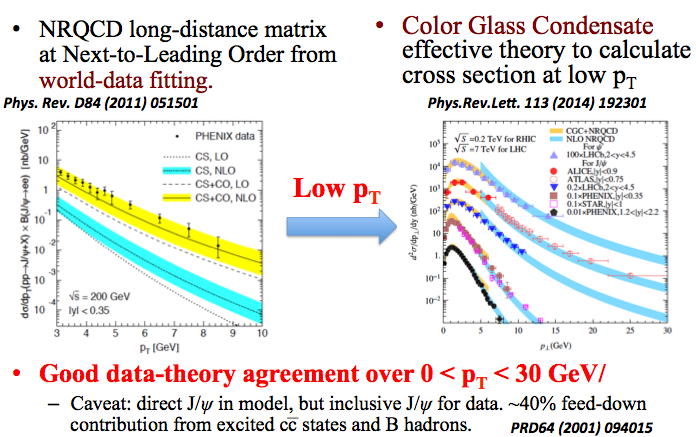 A closer look: Event Multiplicity Dependence
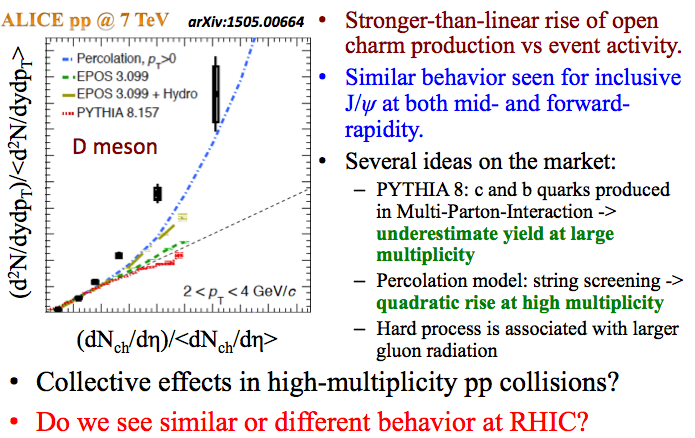 Direct virtual photon yield
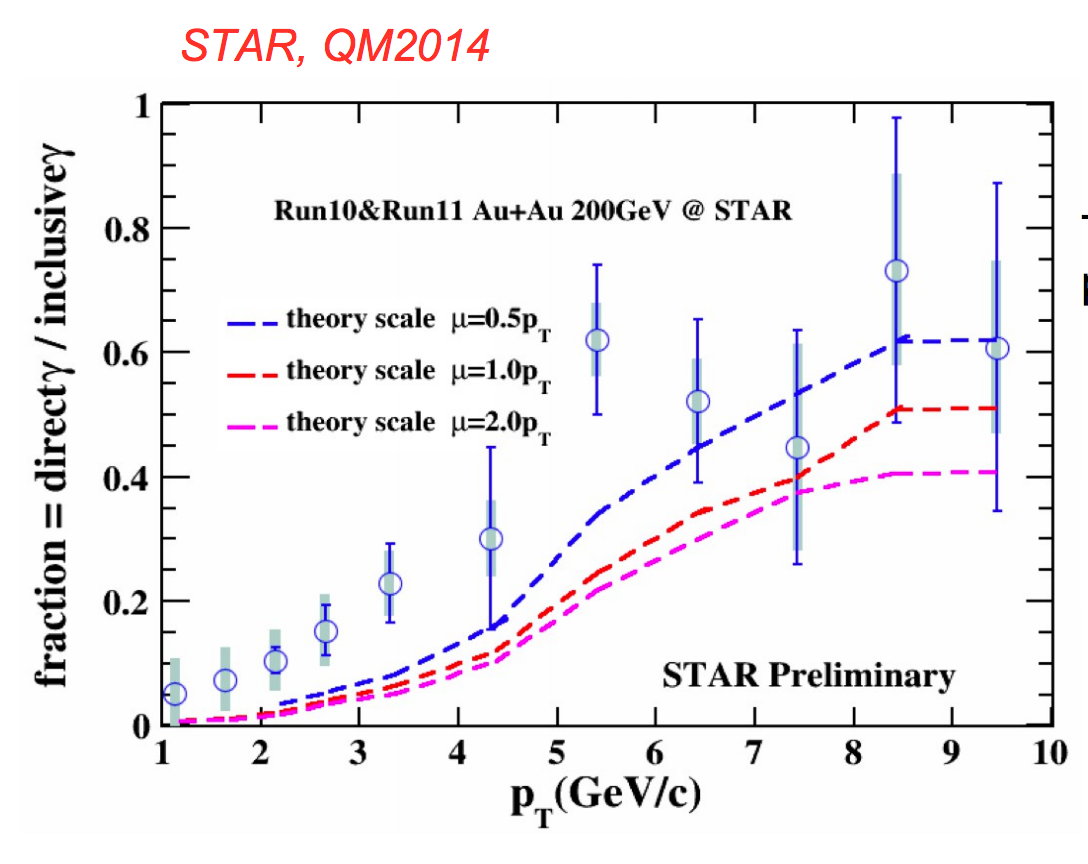 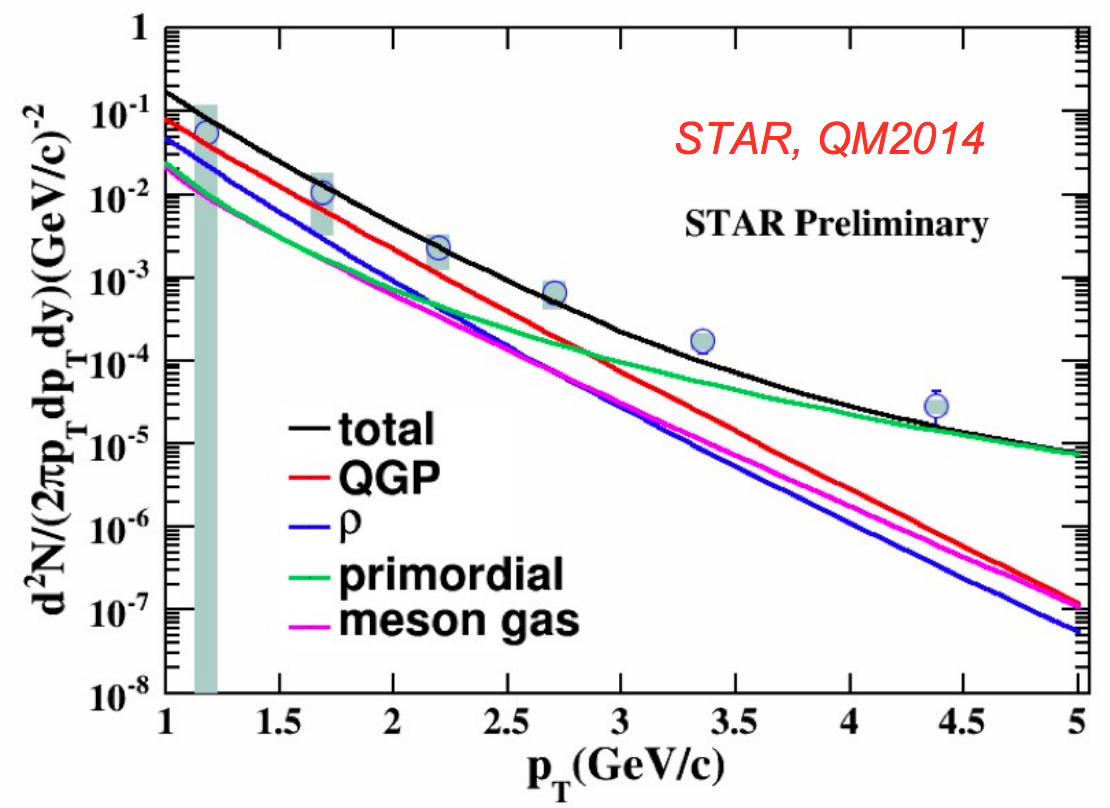 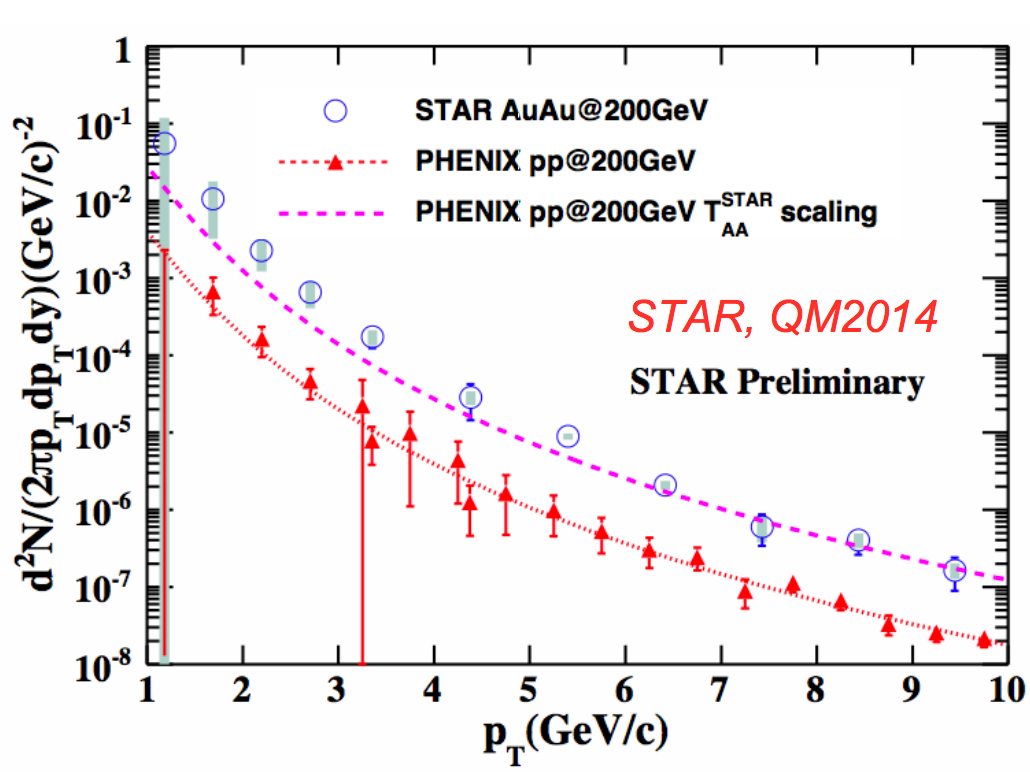 In high pT region (5~10 GeV/c):
– consistent with TAA scaled function fit to PHENIX p+p data.
In low pT region:
– an excess is observed in pT range 2~4 GeV/c.
Rapp’s model prediction:
➔ Including QGP, ρ, meson gas, and primordial production contributions.
➔ Well describing the low pT excess in our data within uncertainty.
Nuclear Modification Factor in BES-I
Jet quenching disappear?
Cold nuclear effect?
BES-II and lower energy d+Au and p+p collisions
Energy dependence of dilepton excess
arXiv:1501.05341
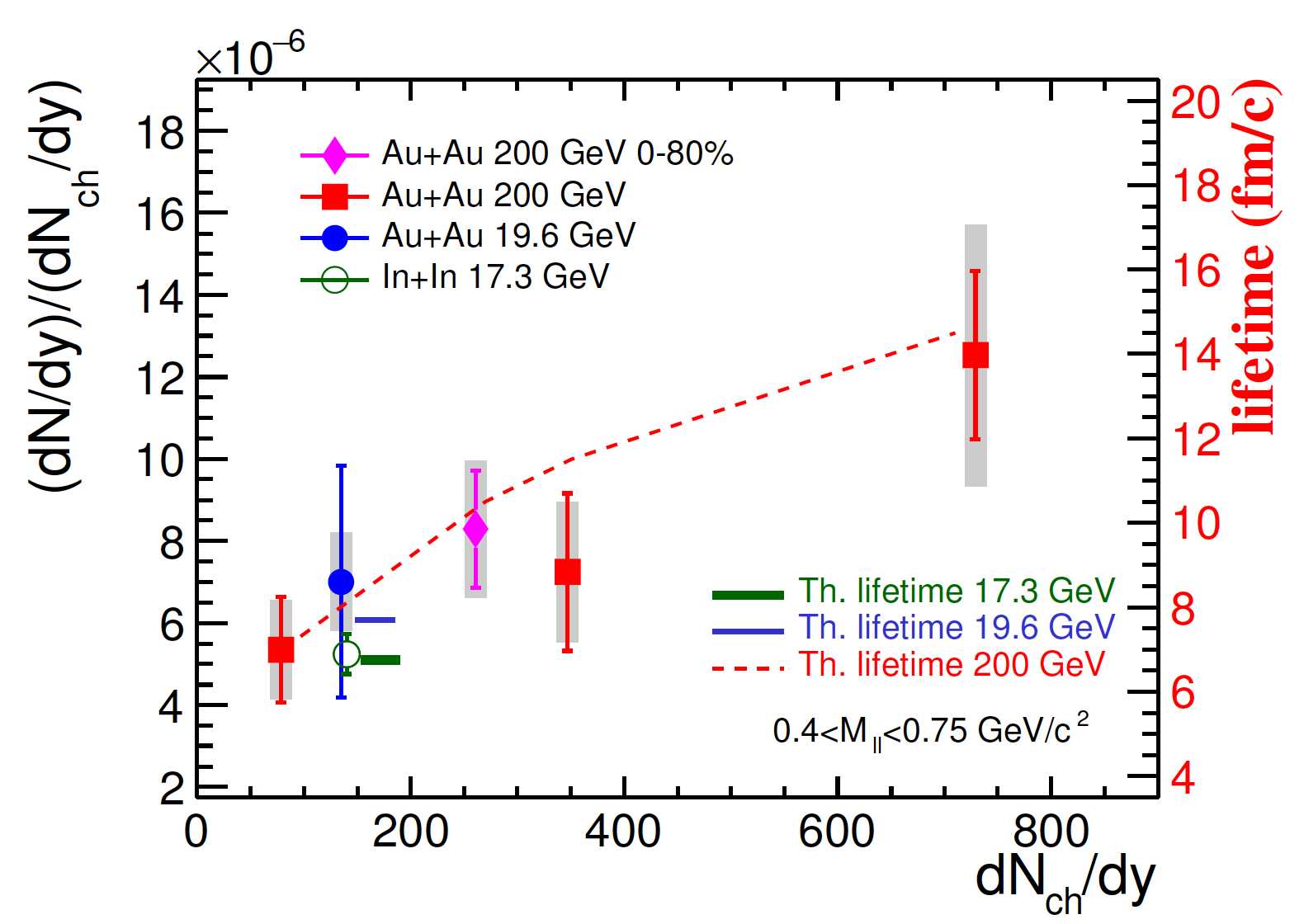 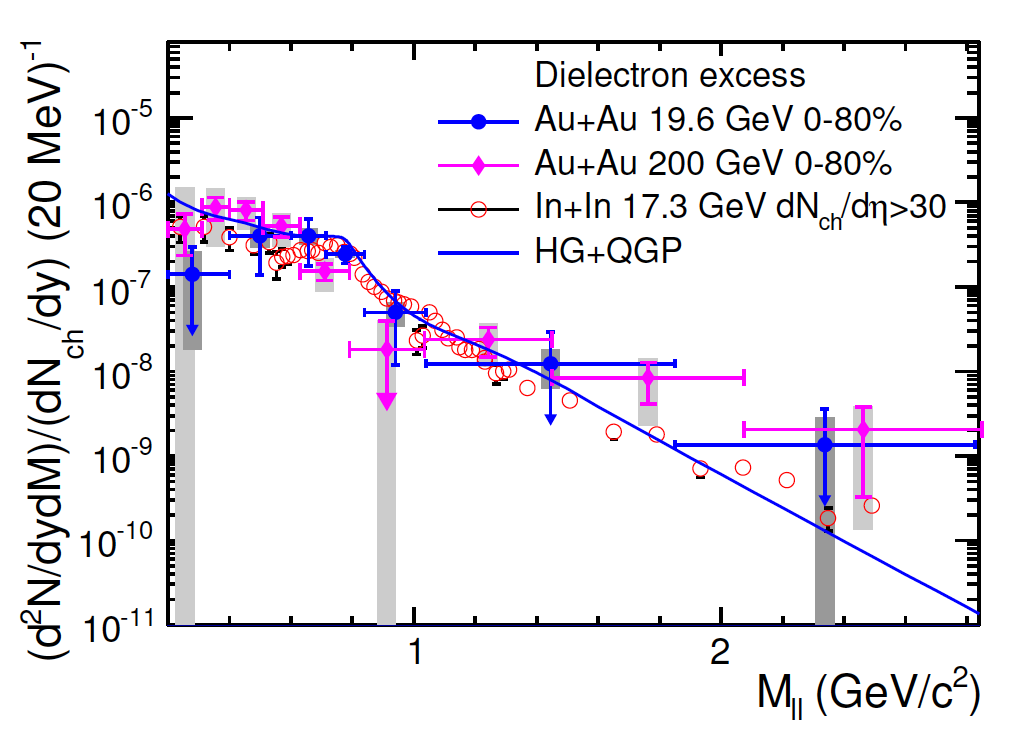 19.6 GeV consistent with SPS results.
Excess shape at low mass well described by rho in-medium broadening.
Excess yields (after detector acceptance correction) are sensitive to early system lifetime: integrated over duration at the high temperature.
r-jet
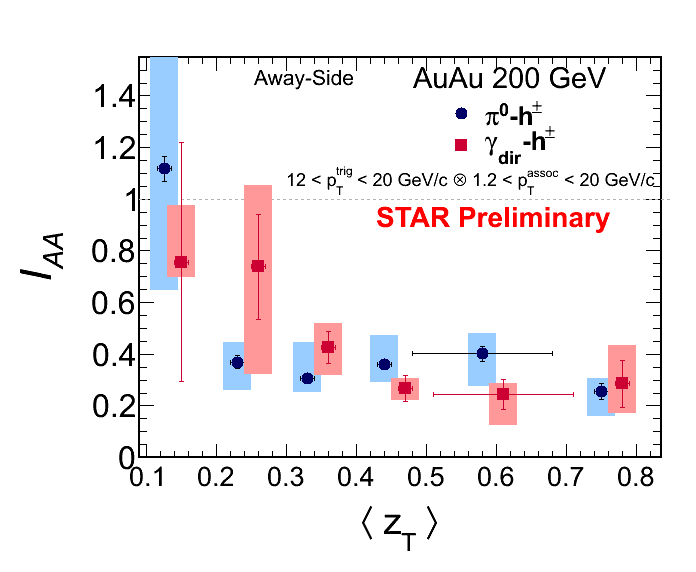 IAAπ0-h    and  IAAϒdir-h    show similar and strong suppression
   At low zT, data suggests lost energy may start to be recovered (with large uncertainty )
KFParticle: reconstruction of decay particles using Kalman Filter algorithm
D0 -> K p
100 million minimum bias events
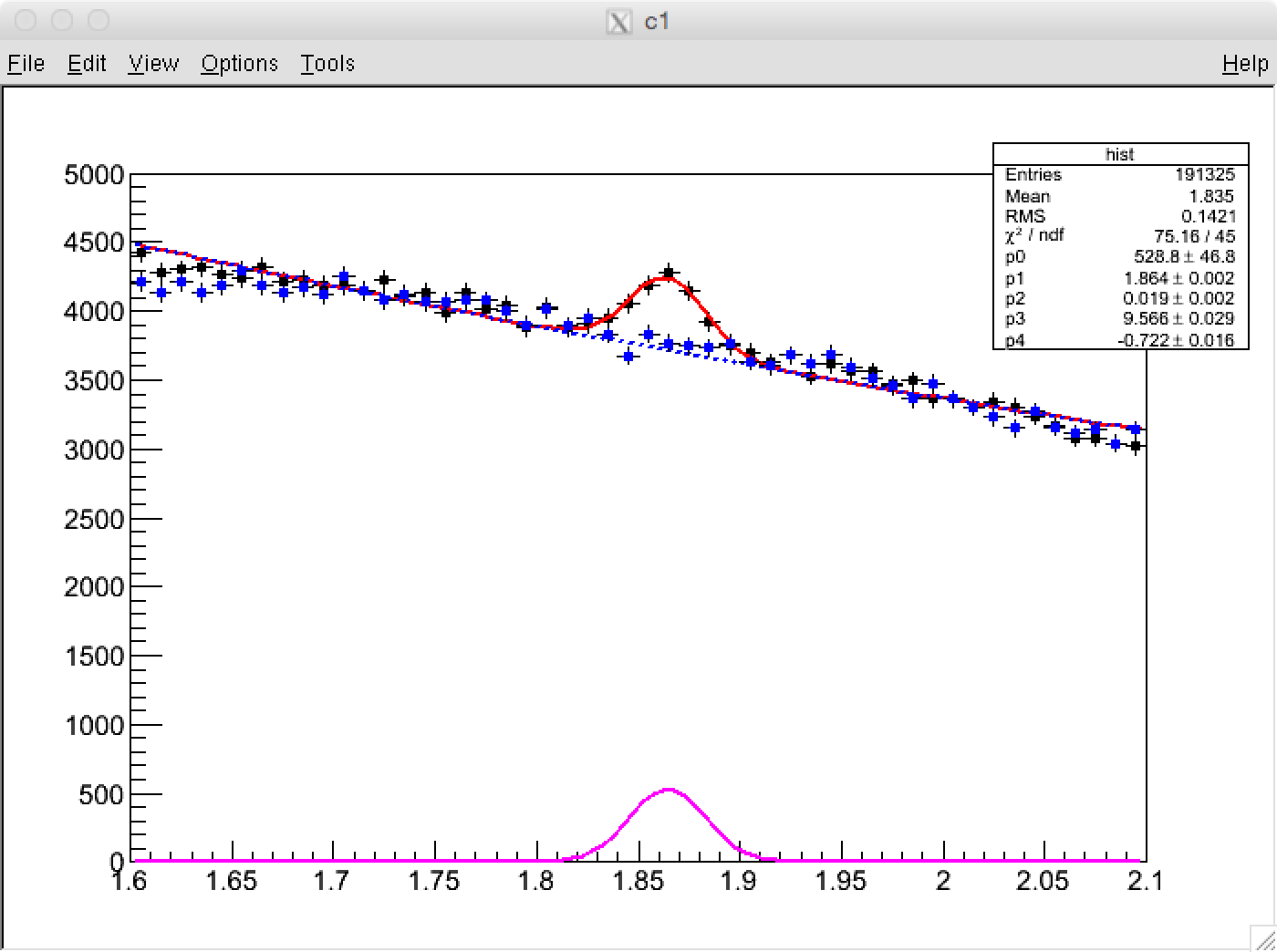 Yield=2520±224 (11.25σ)
s/√(s+b)=12.79
Optimize D0 signal
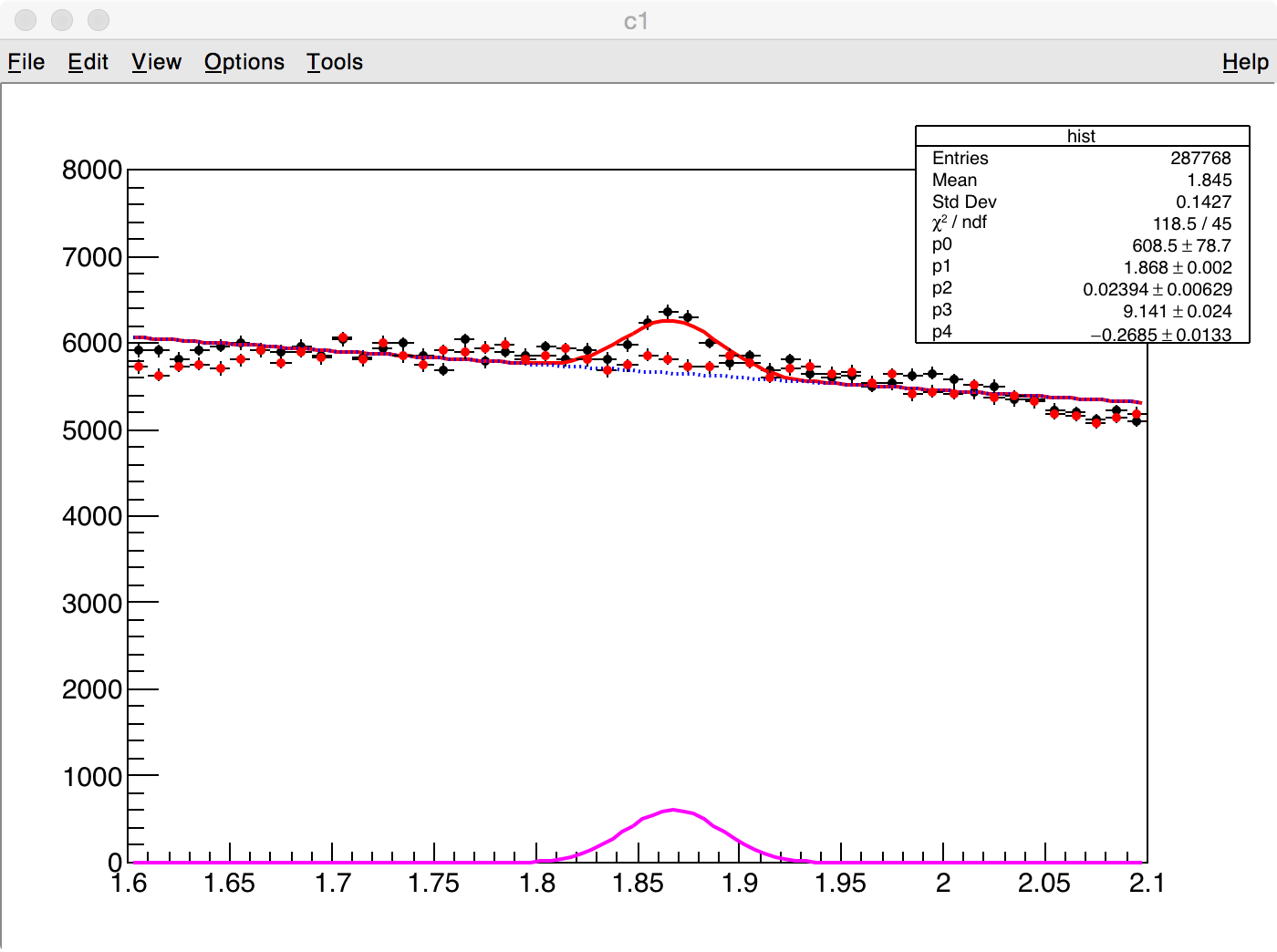 TMVA for signal optimization
Yield=3653±472 (7.73σ)
s/√(s+b)=13.51
Semi-Inclusive Recoil Jets
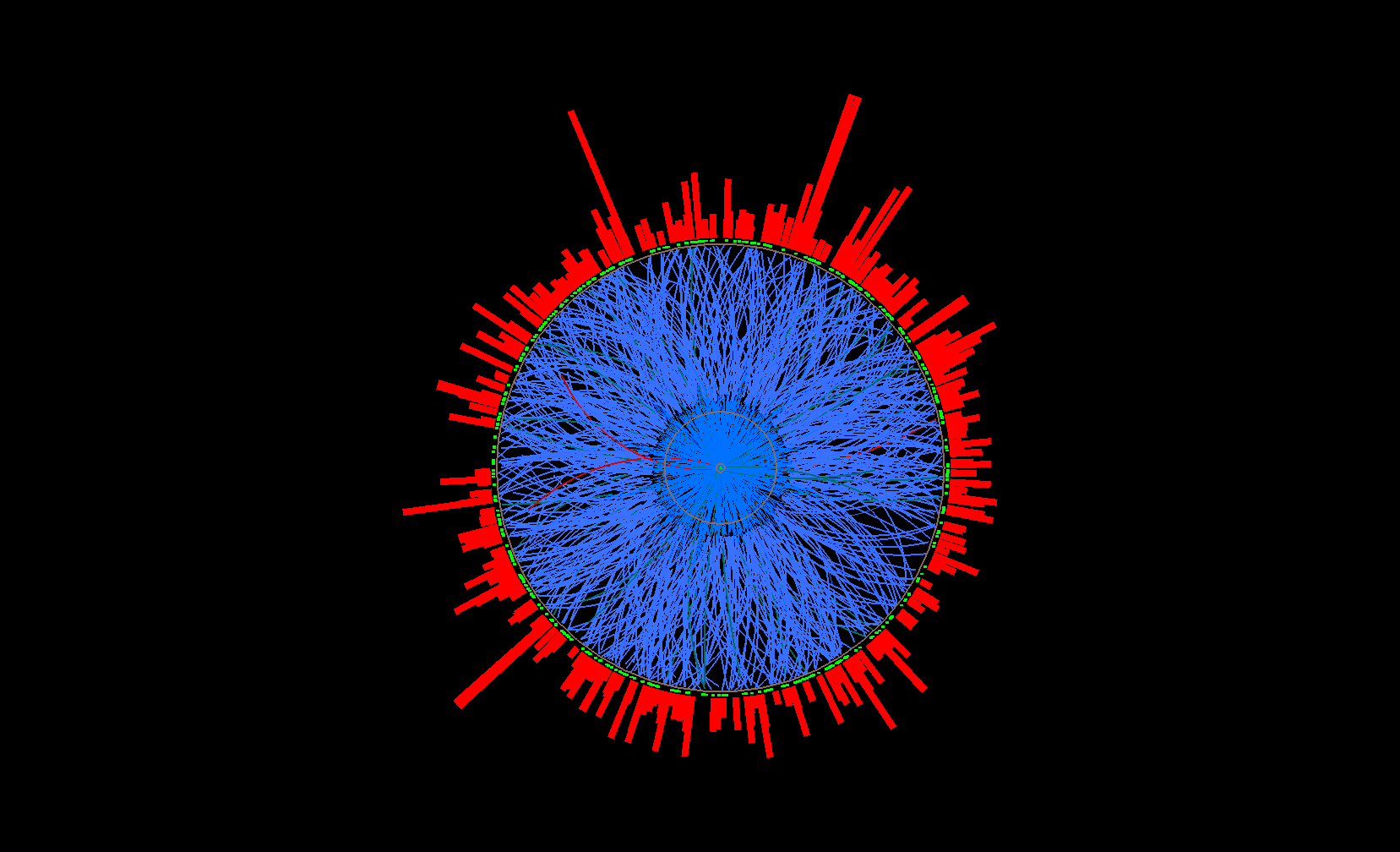 Semi-inclusive yield of jets recoiling from a high pT hadron trigger
Recoil jet(s)
search area
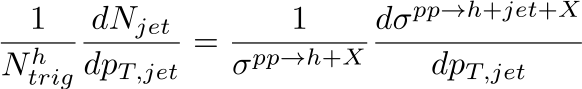 Measured
Calculable in fixed-order pQCD
Trigger 
particle
Trigger on high pT hadron → Select hard process with surface bias
 Measure the recoil jets → No fragmentation bias on recoil side!
How to deal with combinatorial jet-finding background?
A. Schmah, Mon 15:30Jets
Mixed Event Generation for Jets
Mixed event
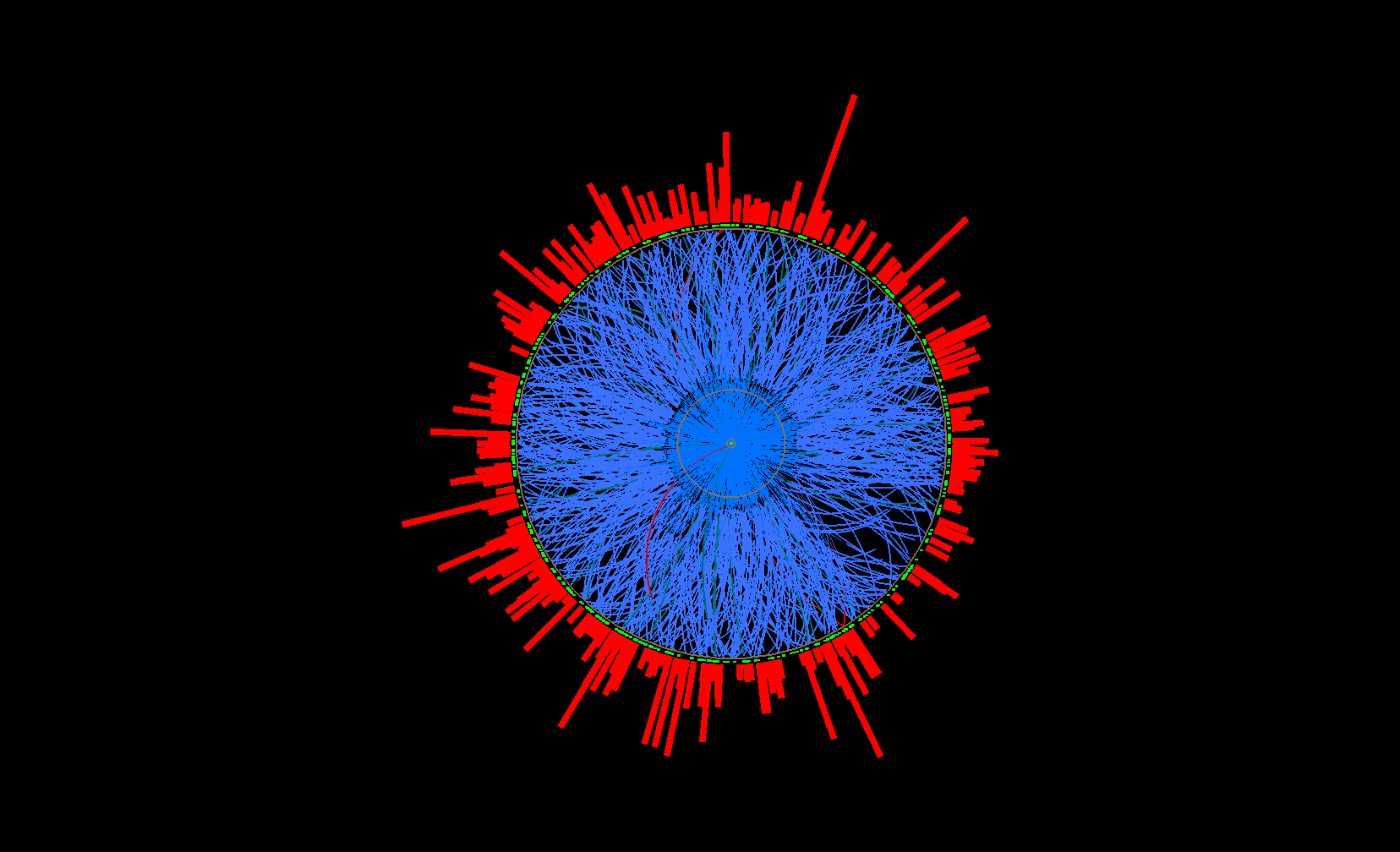 Mix only similar centrality, ΨEP , 
z-vertex position
Pick one random 
track per real event
→ add to mixed event
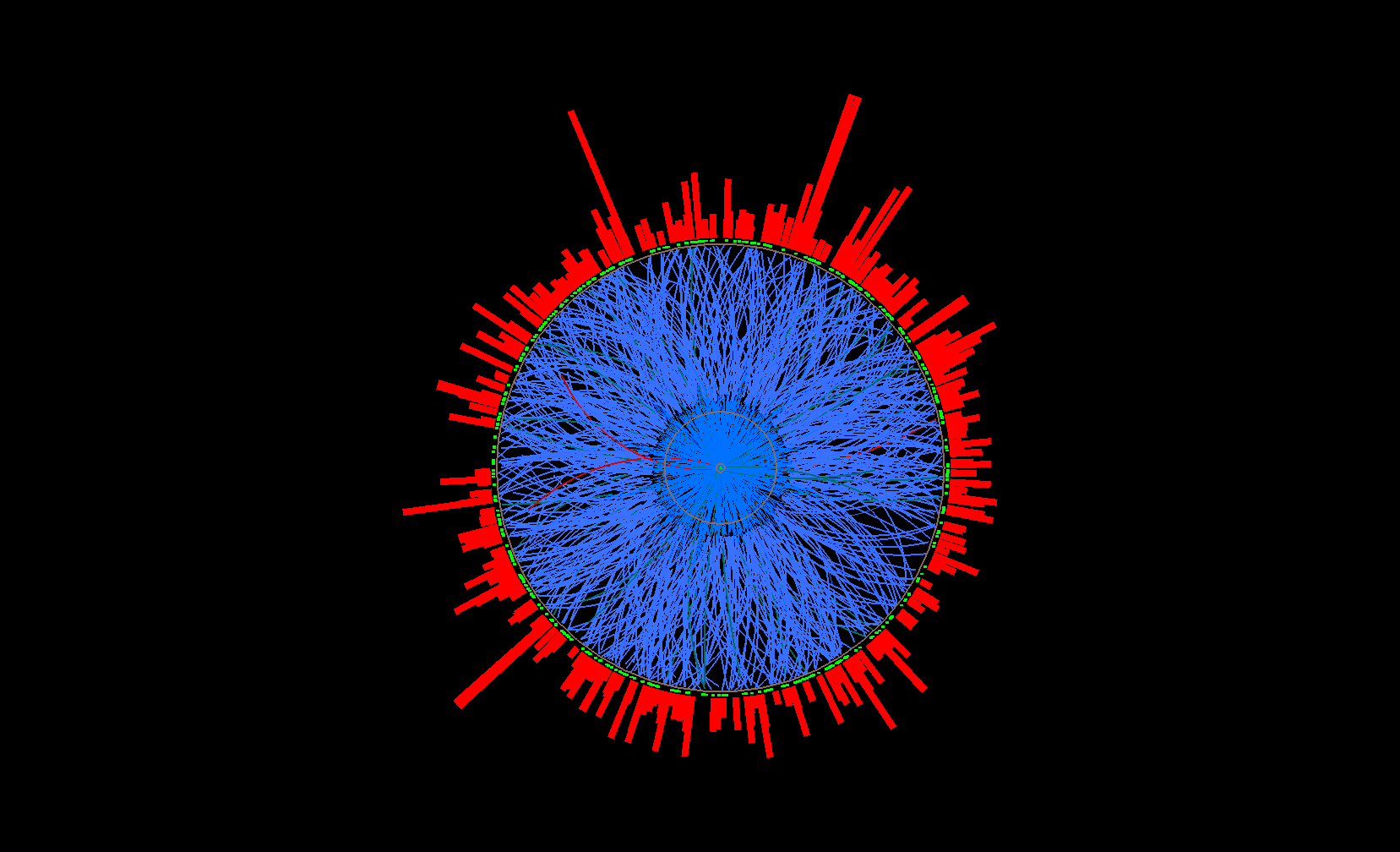 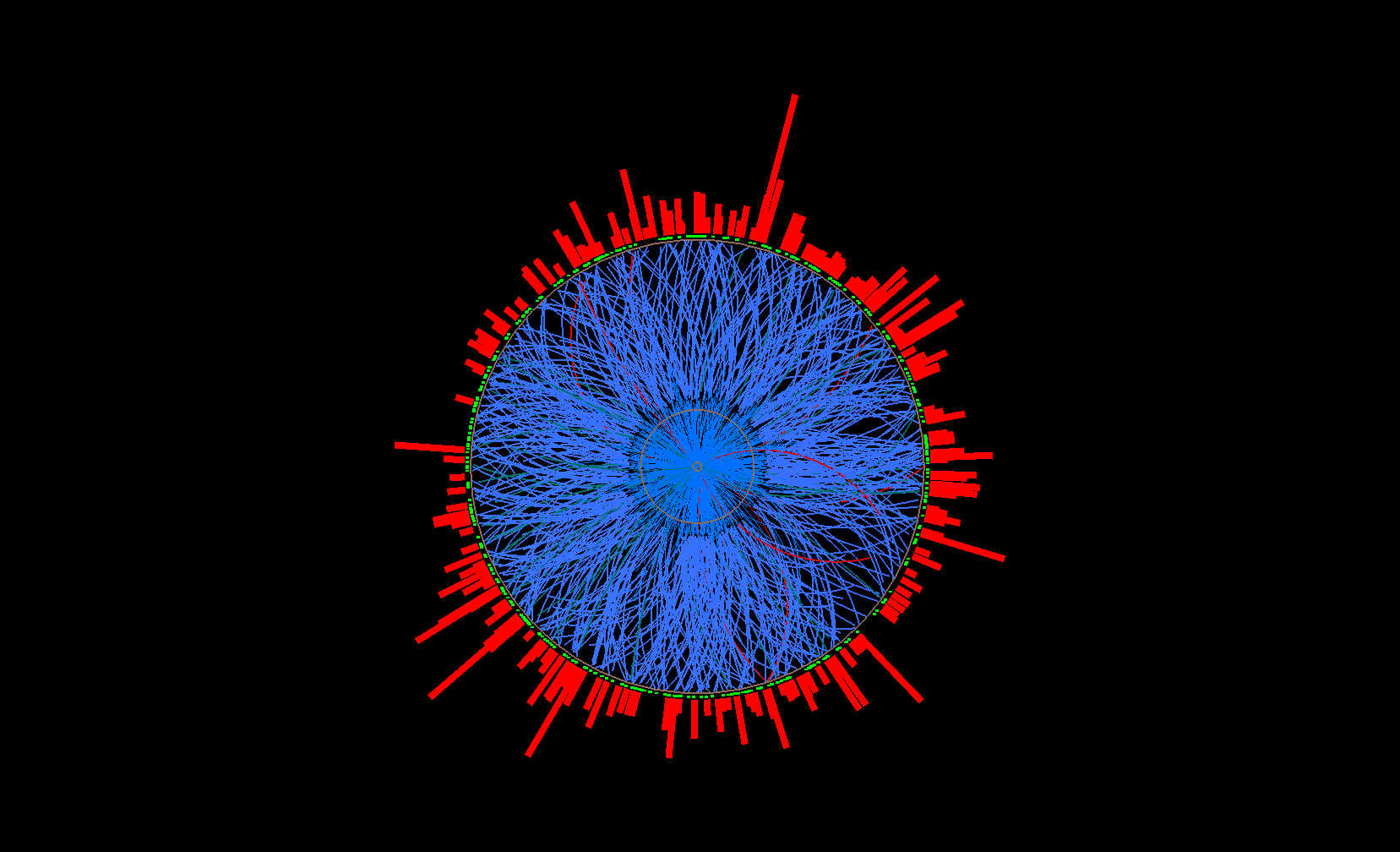 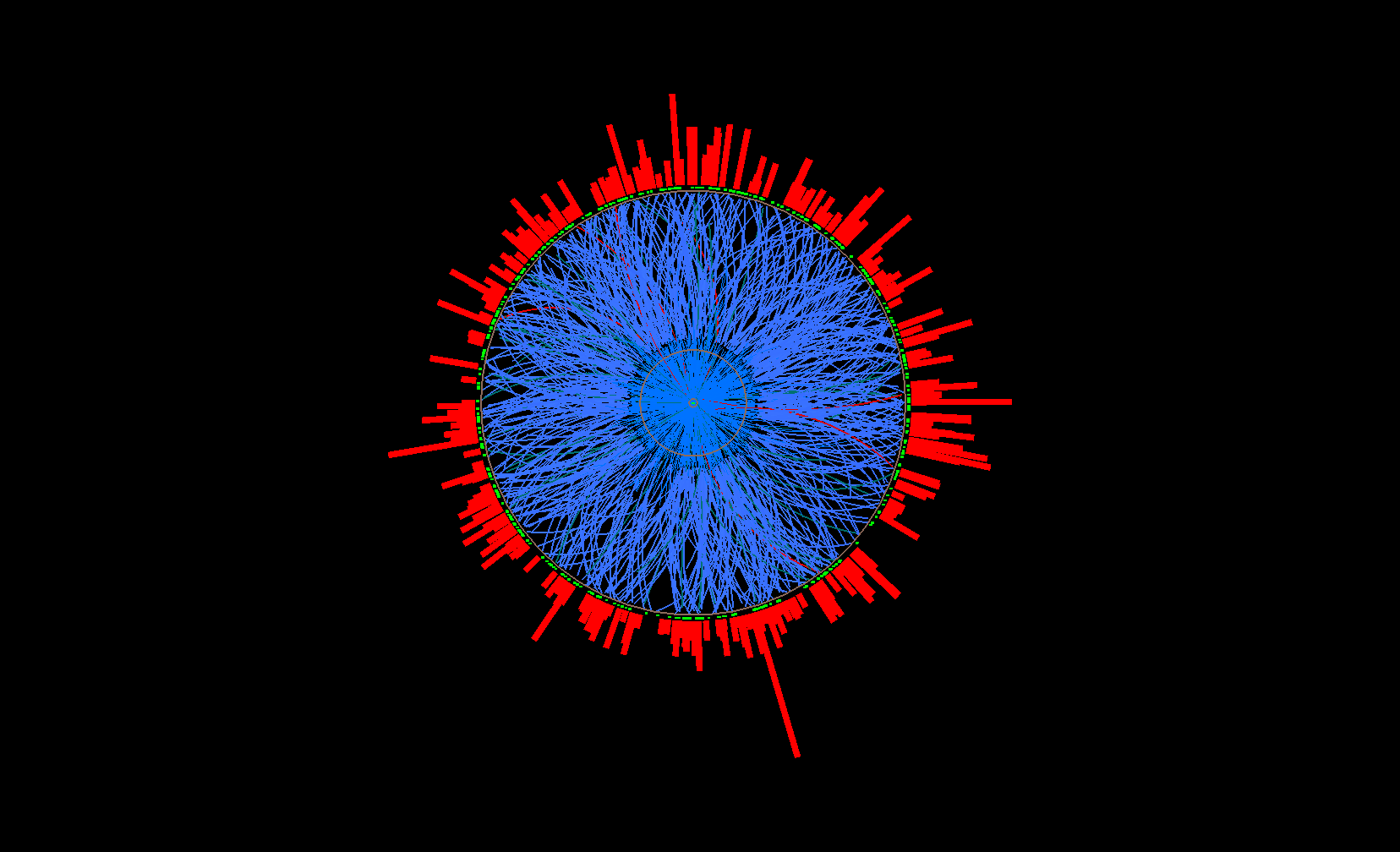 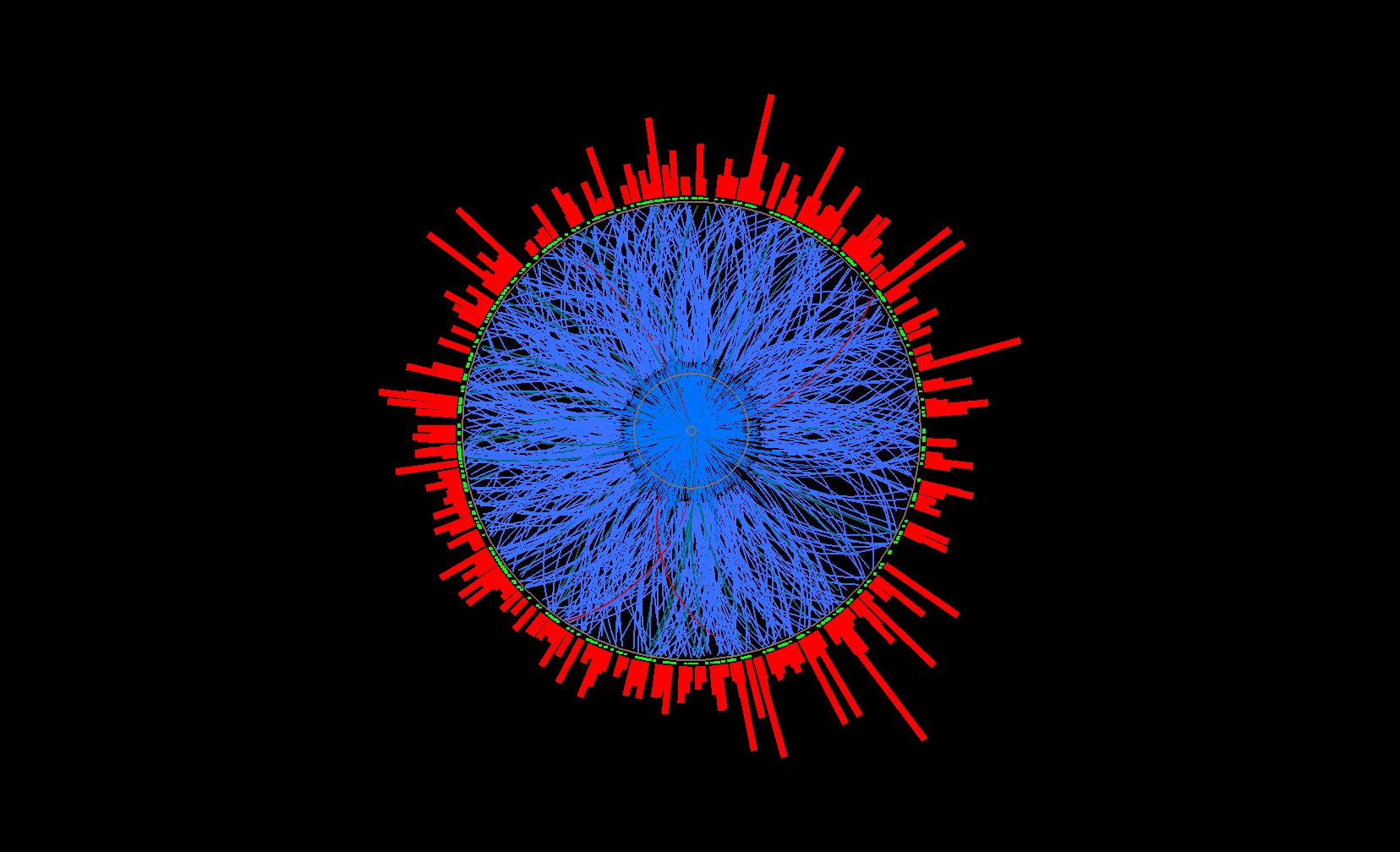 …
Real events
Ev. 1
Ev. 2
Ev. 3
Ev. 765
Alexander Schmah - Hard Probes 2015
June 2015
R=0.4
R=0.4
R=0.4
R=0.2
Jet Substructure
pTCut > 1 GeV/c
pTCut > 2 GeV/c
pTCut > 0.2 GeV/c
pTCut > 0.2 GeV/c
Study Broadening
Study Softening